Al(most)l Preliminary results!
Zoomed-in simulations with SIMBA
Weiguang Cui
in collaboration with SIMBA developers
Fred Jennings (for HYENAS galaxy groups)
and Qingyang Li with the300 collaboration (for the300 galaxy clusters)
02/05 SIMBA Collaboration Meeting @ Flatiron Institute's Center for Computational Astrophysics
Why do we want to do zoomed-in simulations?
High HPC cost for cosmology hydrodynamic simulations.
High resolution to resolve/investigate the non-linear regions
Resolution matters!
HOW do we select zoomed-in objects?
Statistics!
A fair sample to represent the whole population – The HYENAS groups
Select all mass complete sample – The300 galaxy clusters
Quiz 1
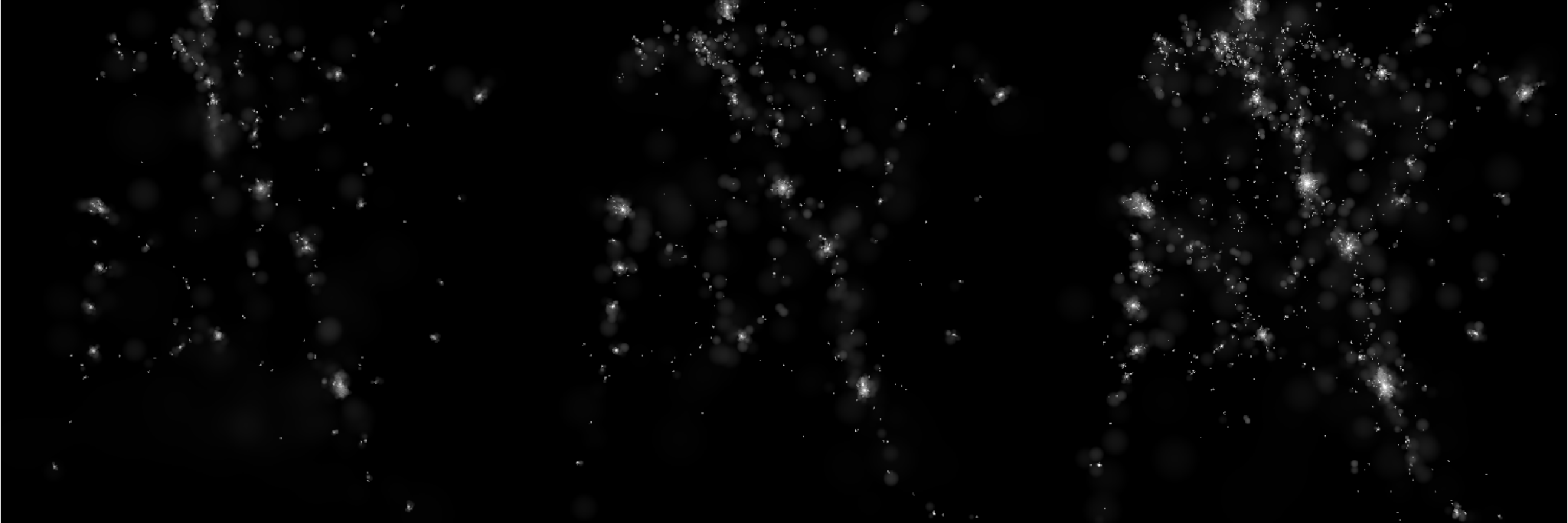 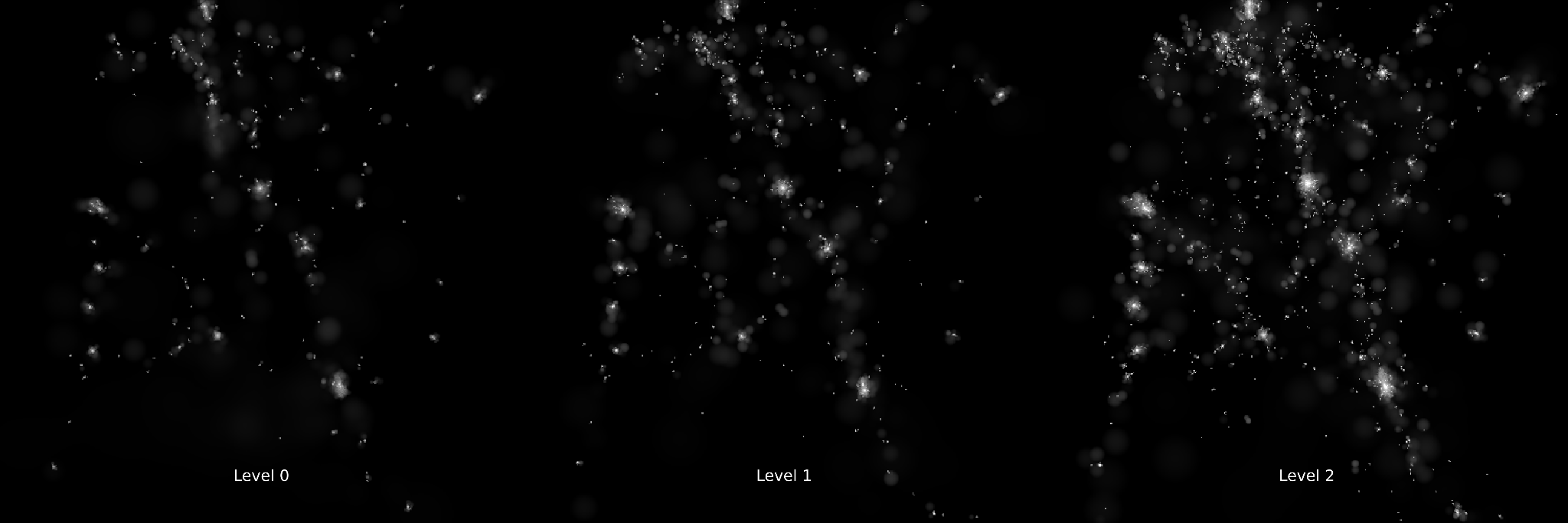 Resolution matters! – galaxy groups
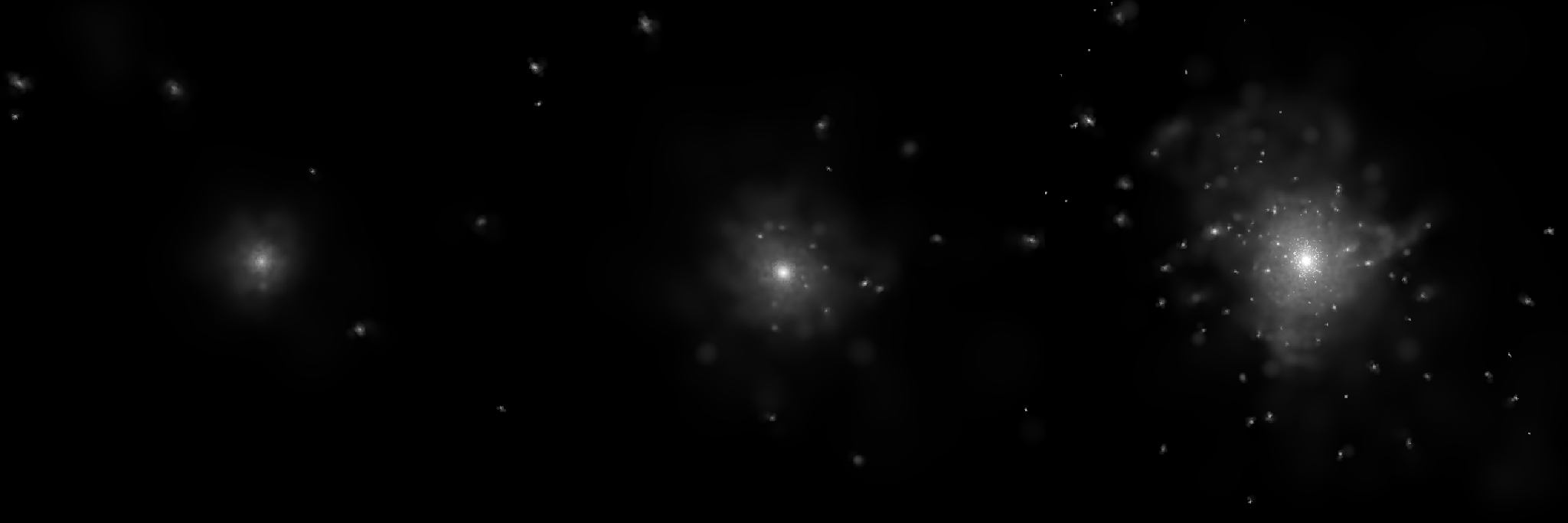 Resolution matters! – disk galaxy
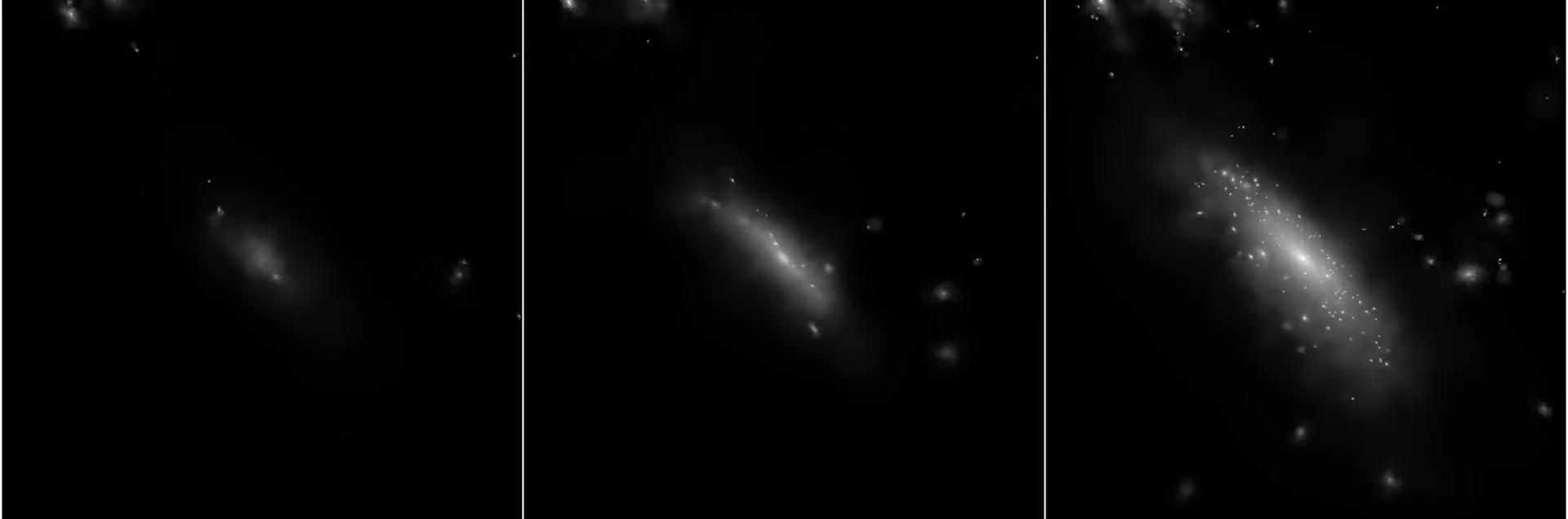 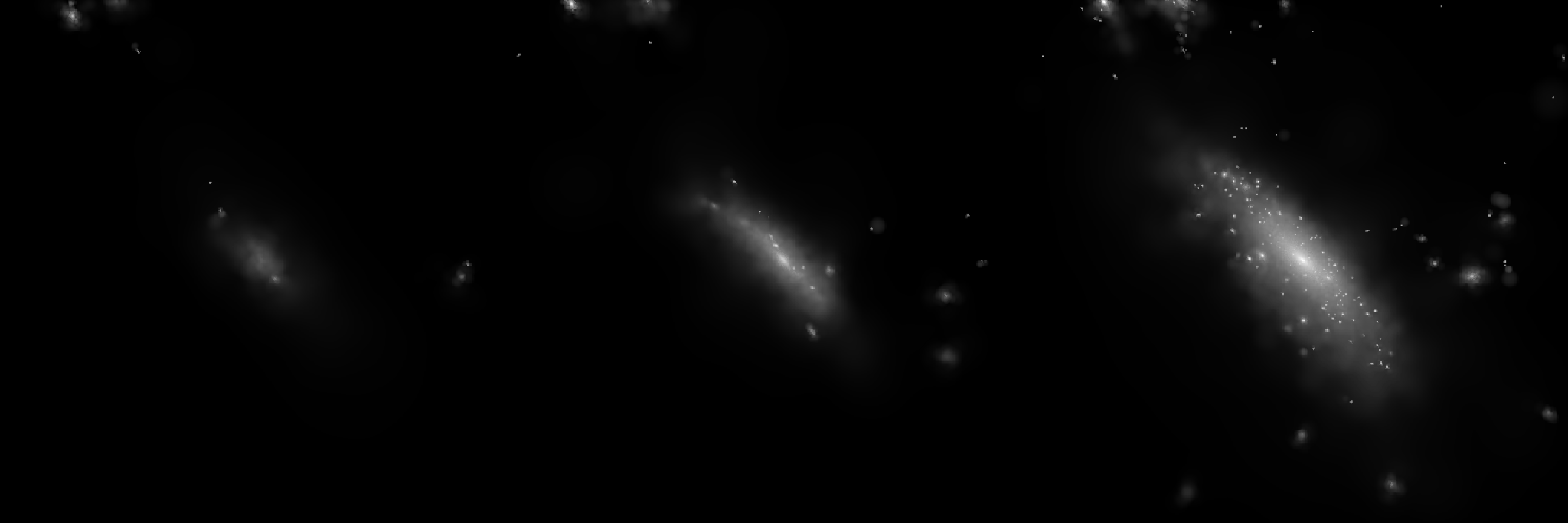 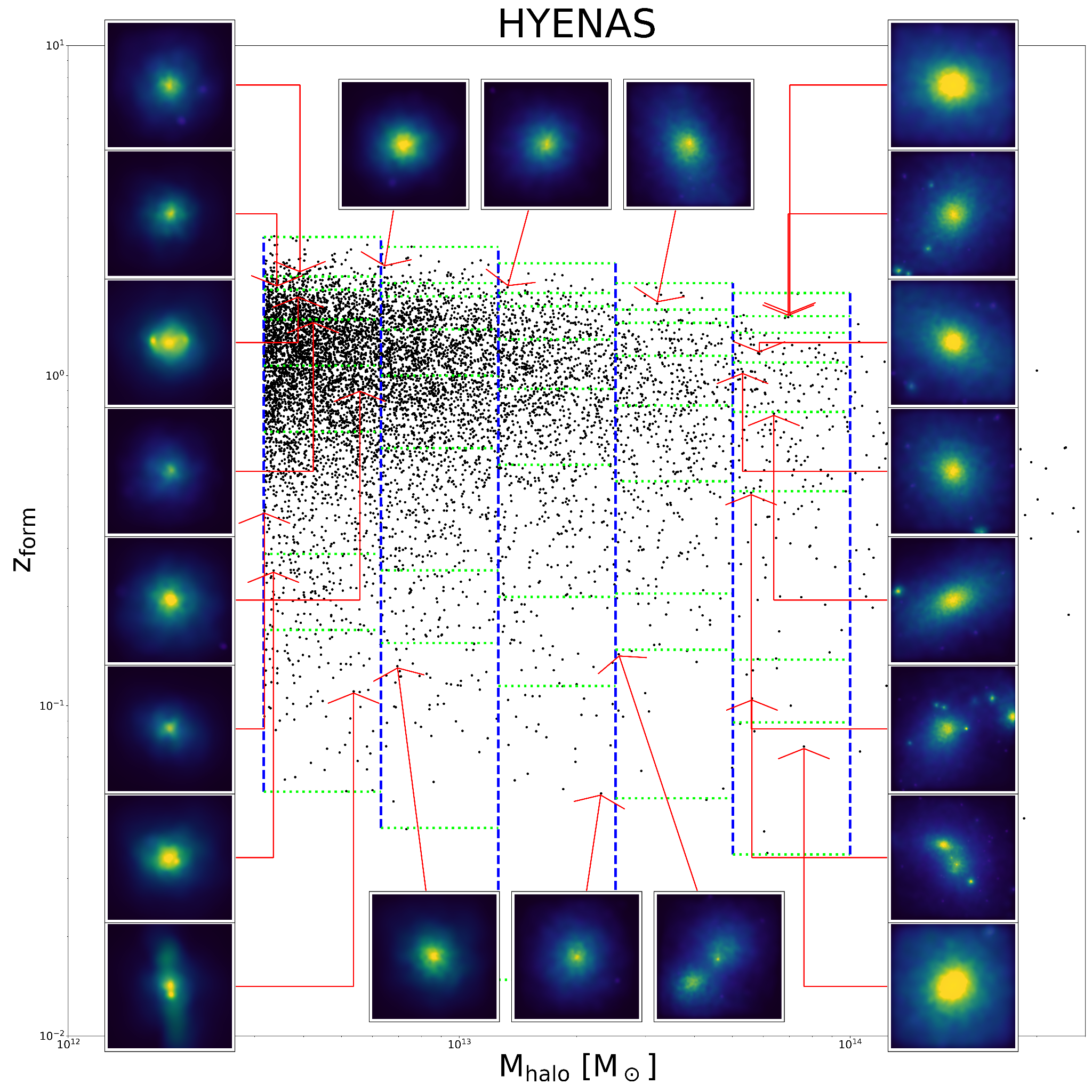 The HYENAS project
Parent DMO simulation (same res as SIMBA-100)
200 Mpc/h volume
2048^3 dm particles – 7.75381X10^7 Msun/h 
Planck-like cosmology parameters
Selection Criteria
5 halo mass bins
8 z_form bins, why z_form?? See Cui+21 and Austen’s talk
2-5-20-50-80-95-98 in percentiles
3 isolated halos in each region**
Final sample: 120 halos selected for zoomed-in ICs
Three levels of resolutions: L0, L1, L2, each is 8X higher resolution than its previous level.
Great thanks to Fred! 
** Isolation criteria: No neighbours with M200m>10^12.3 Msun/h in 4*R200m
The HYENAS project : more details
Using MUSIC to generate these zoomed-in ICs: 
Grid level 11 white noise from m200n2048 simulation is used to make sure the same initial seeds
All FoF halo particles are traced back to the IC to get the high-res region, centre is the median of  <5 kpc/h halo center (min pot) particle positions at IC, radius is 2* maximum particles distance to the centre
Lower resolution region down to grid level 7.
L0 ICs (high-res region) have the same res as the parent m200n2048 simulation but including gas particle mass: ~1.2X10^7 Msun/h
L1 ICs have max grid level 12: gas particle mass: ~1.5X10^6 Msun/h
L2 ICs have max grid level 13: gas particle mass: ~1.9X10^5 Msun/h 
L0, L1 and L2 all have DMO-counterpart ICs
The HYENAS project : status
Updated GIZMO-SIMBA code, but still not SIMBA-C (see Renier’s talk)
L0 is done
L1 is selected 30 Elite sample is done.
Only one L2 group is done.
Paper to be finished.

Happy to share these ICs/simulation results to anyone who is interested.
The HYENAS project – resolution matters
The entropy profile
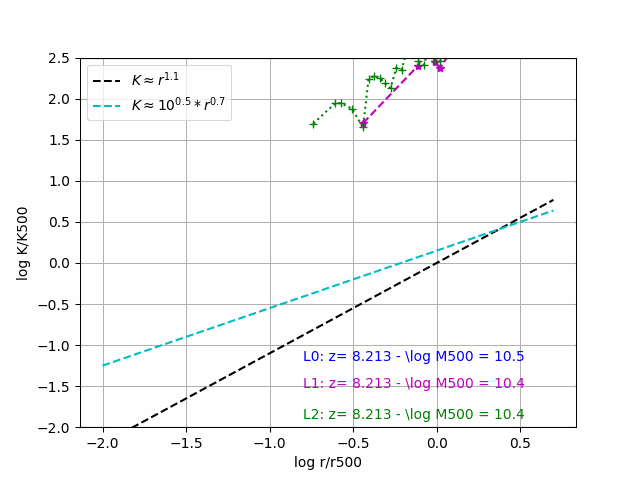 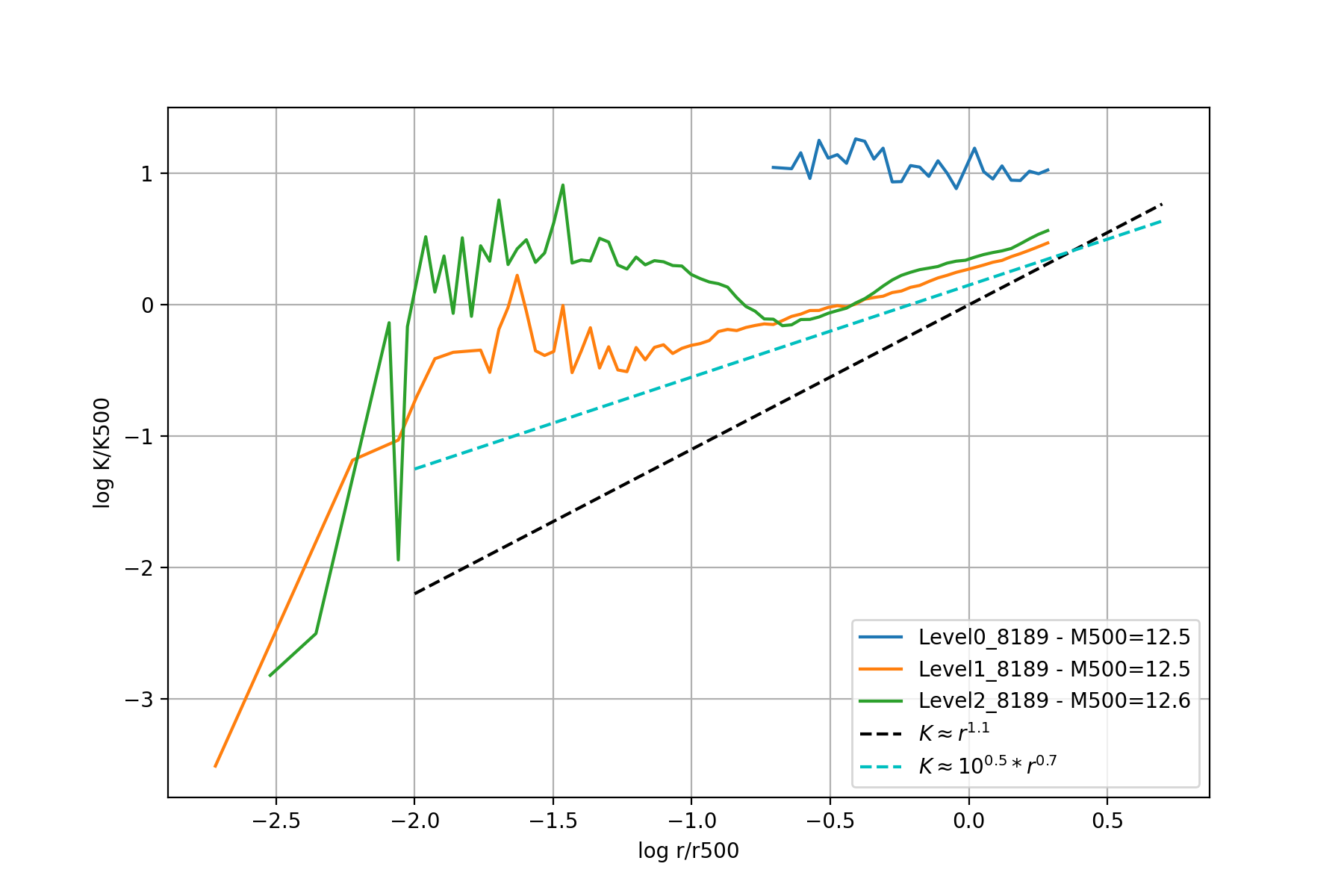 The HYENAS project – resolution matters
gas density
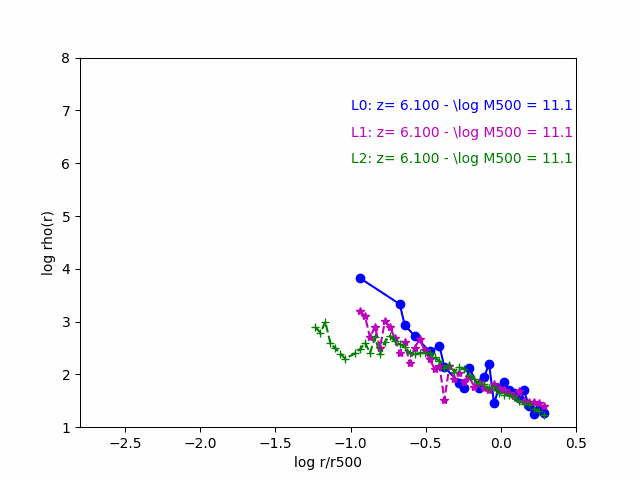 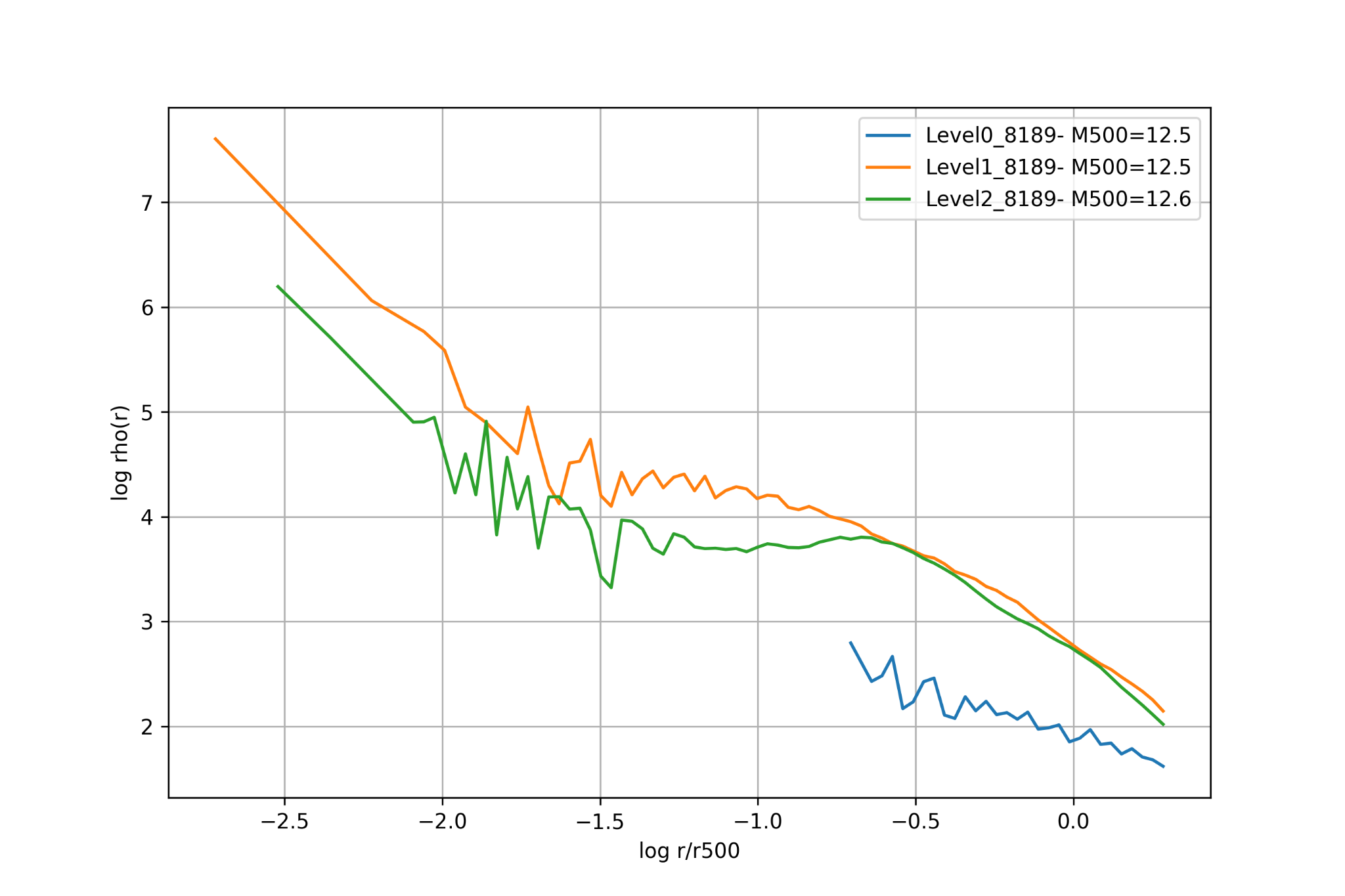 The HYENAS project – resolution matters (not for everyone)
Gas Temperature
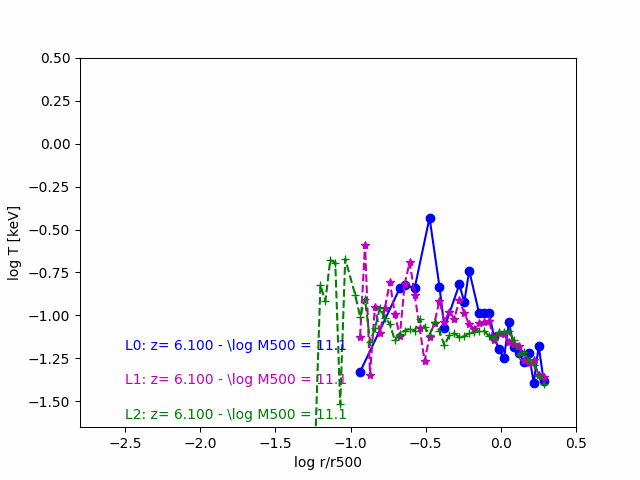 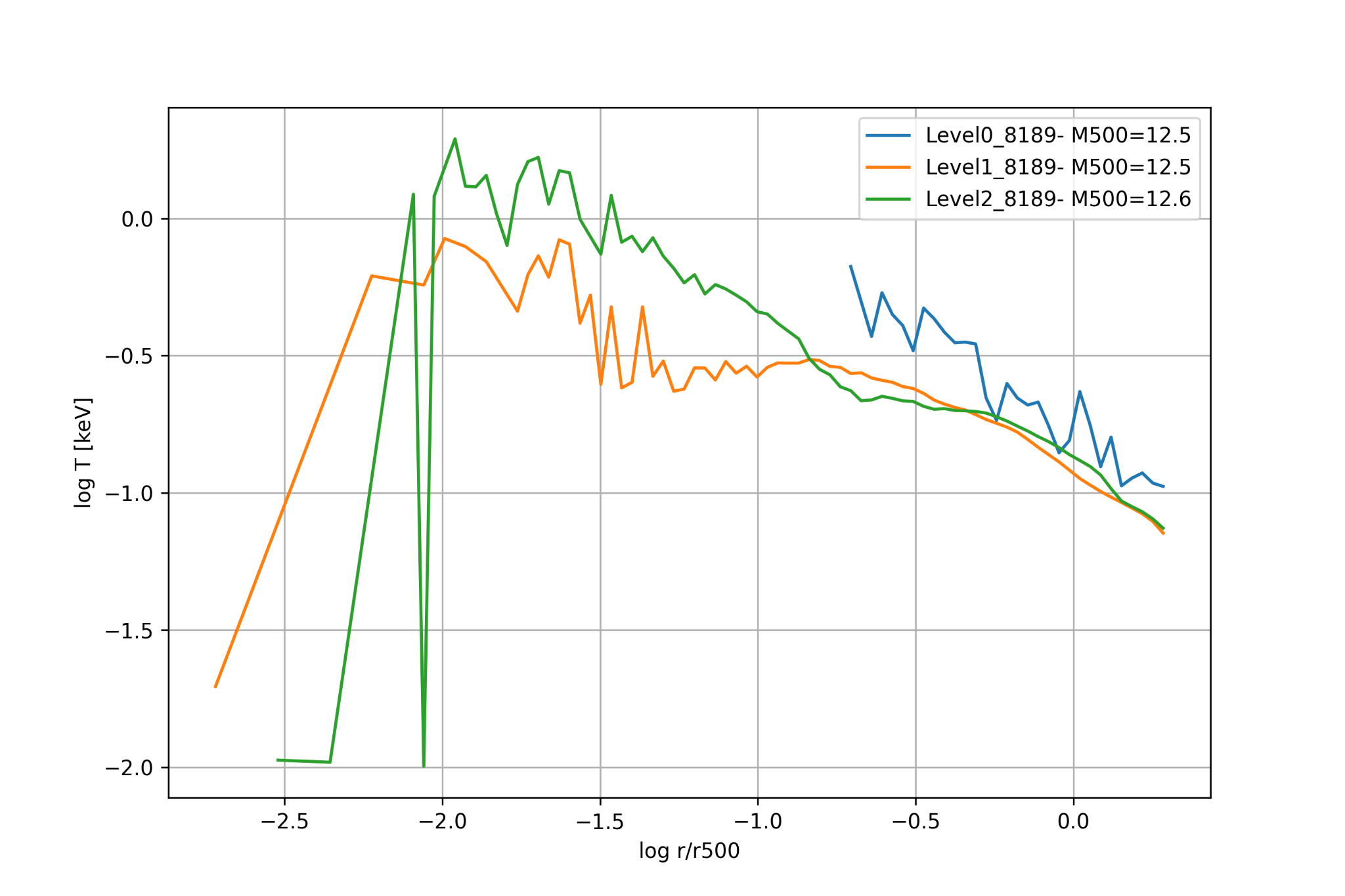 The HYENAS project – resolution matters (not for everyone)
Stellar density
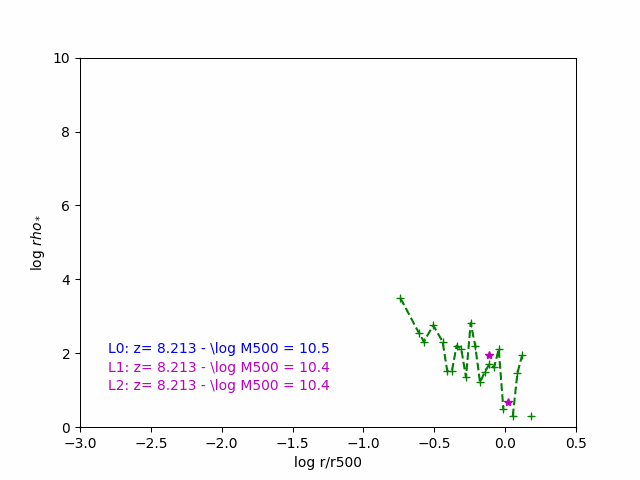 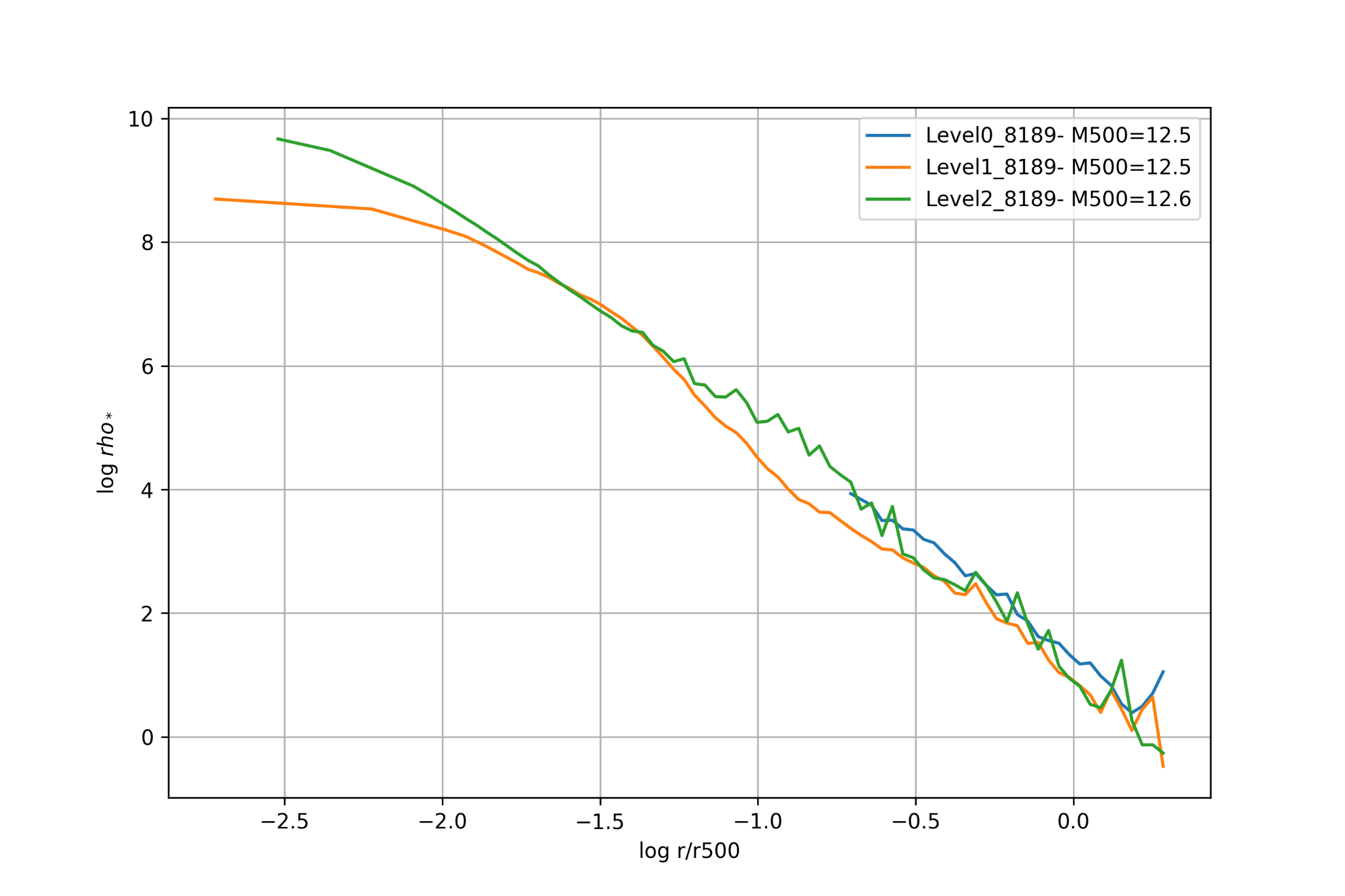 The HYENAS project – formation time matters
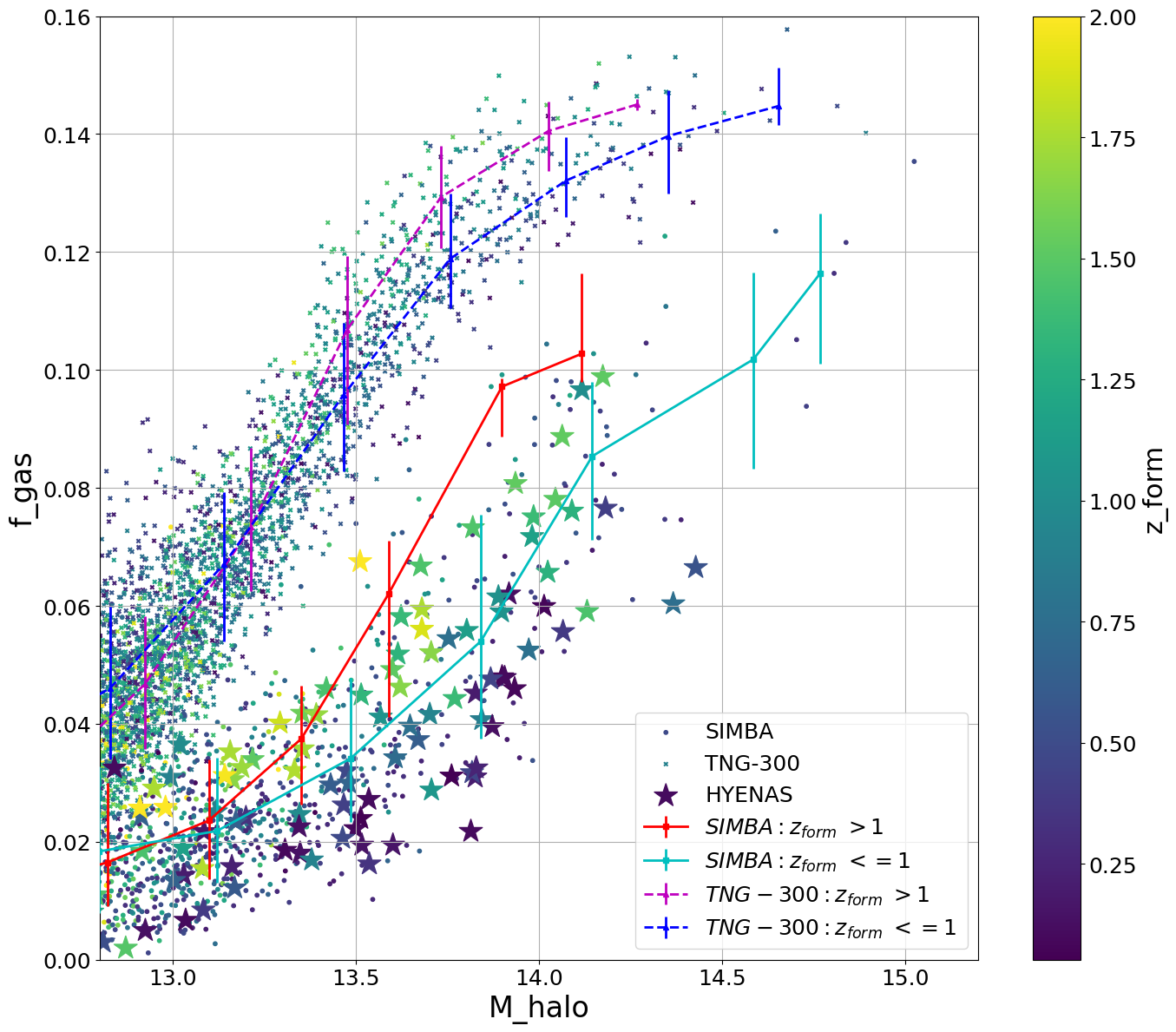 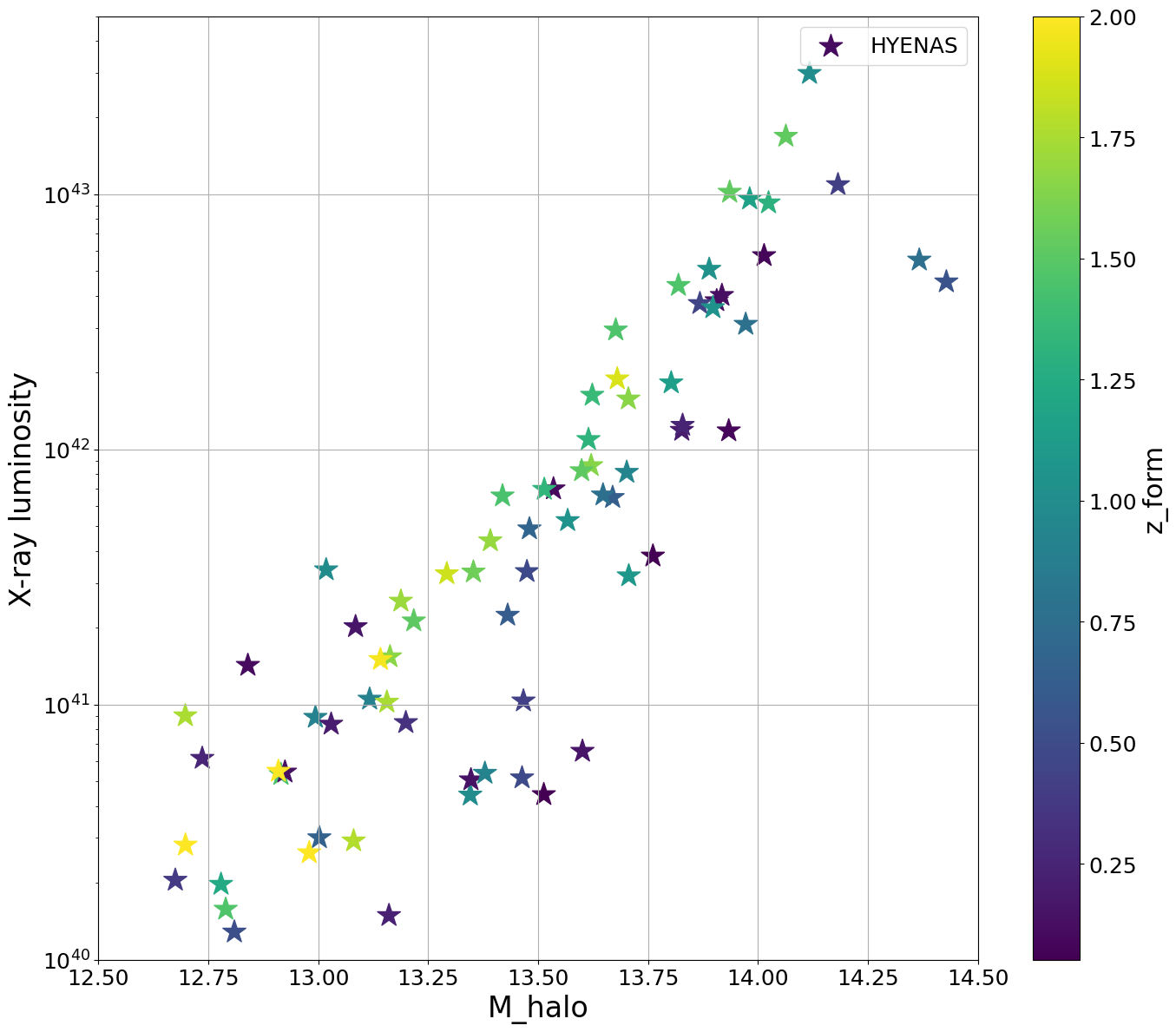 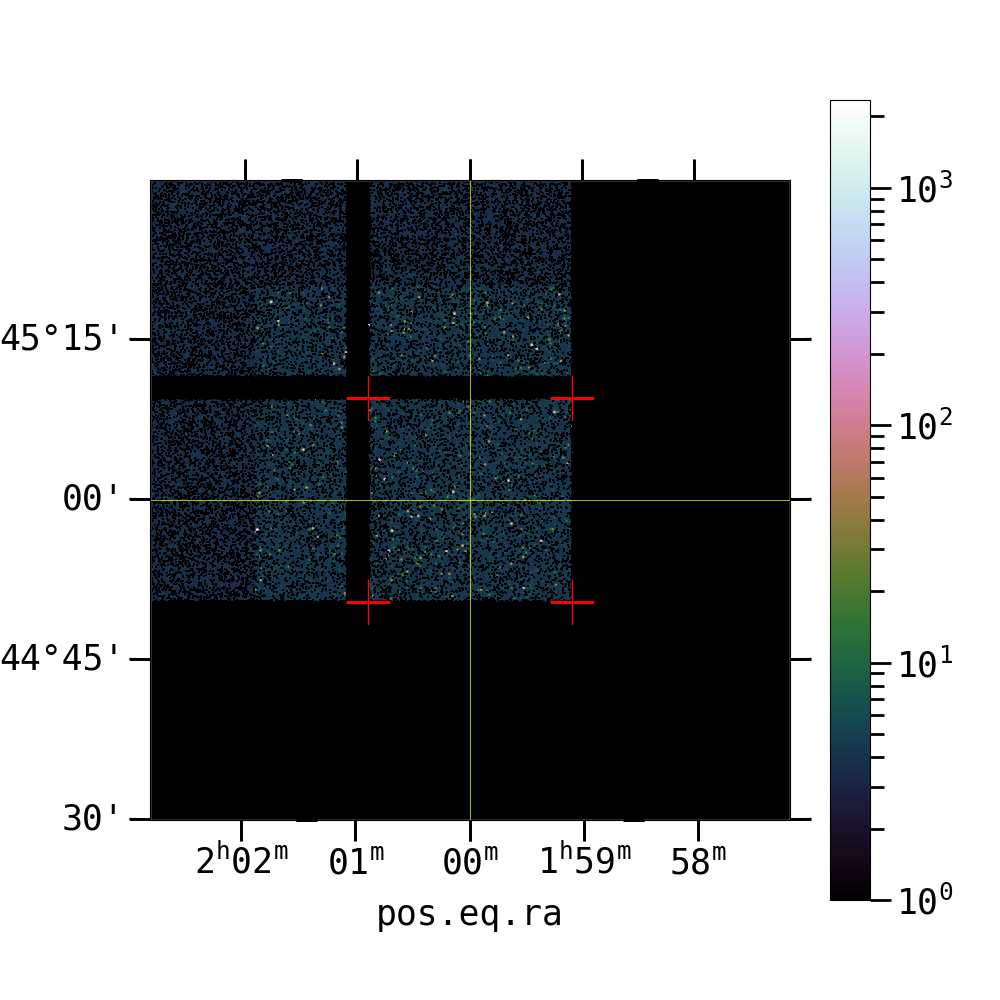 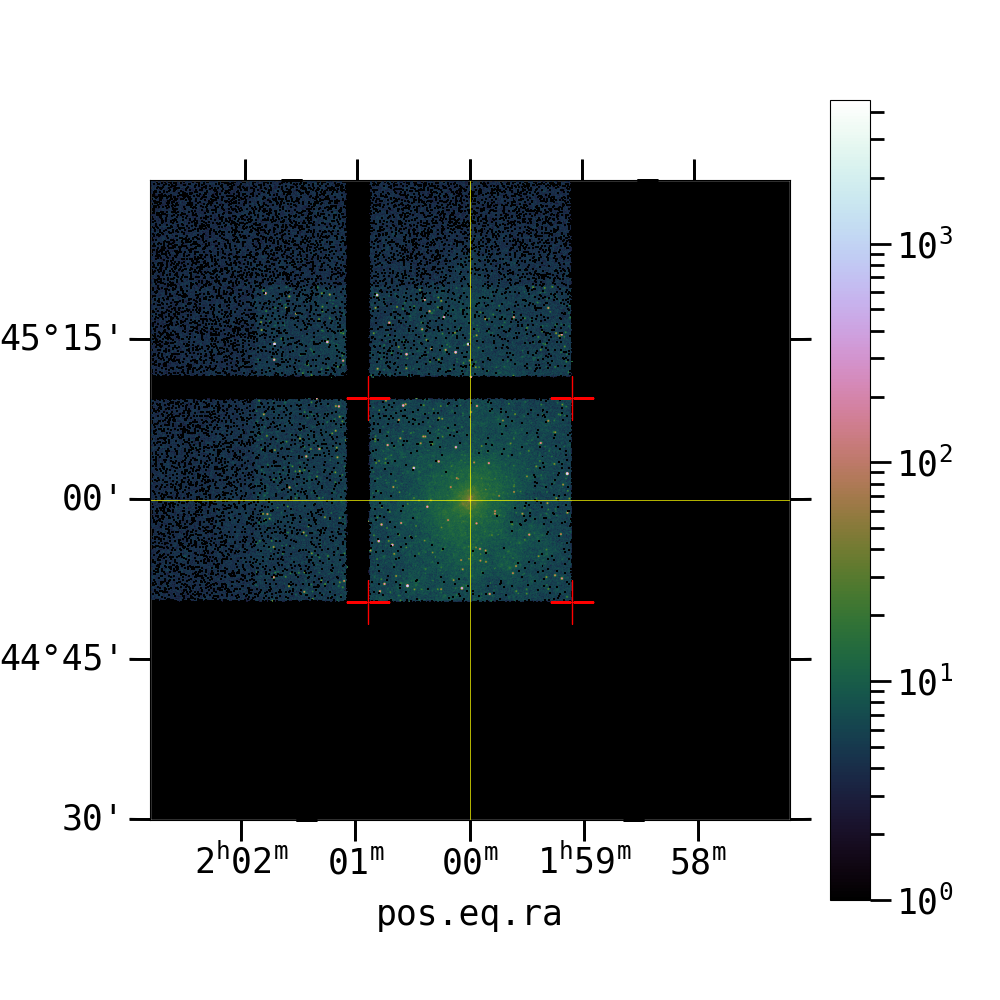 Xray Lum: 4.44e+40, Z_form: 0.05, \log M_halo= 13.5
Xray Lum: 3.25e+41, Z_form: 1.85, \log M_halo= 13.3
Compare similar luminosity
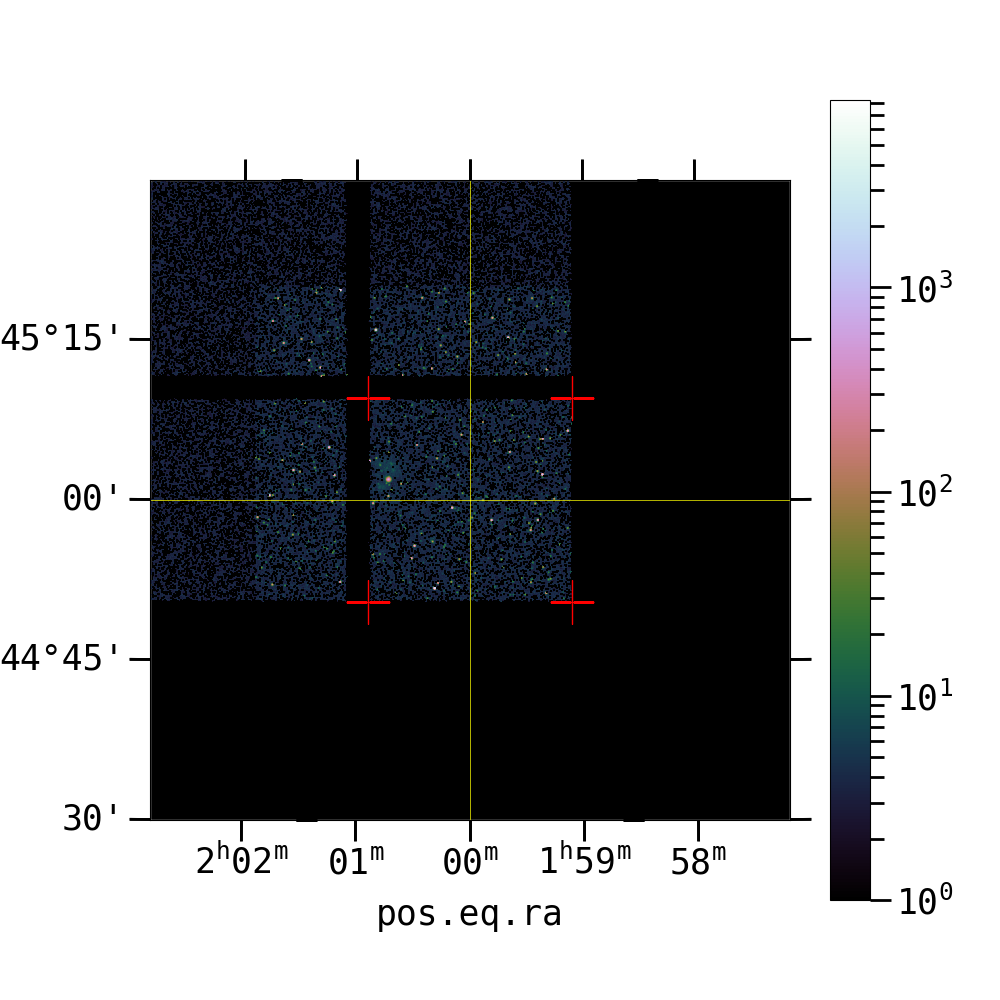 Xray Lum: 1.42e+41, Z_form: 0.11, \log M_halo= 12.8
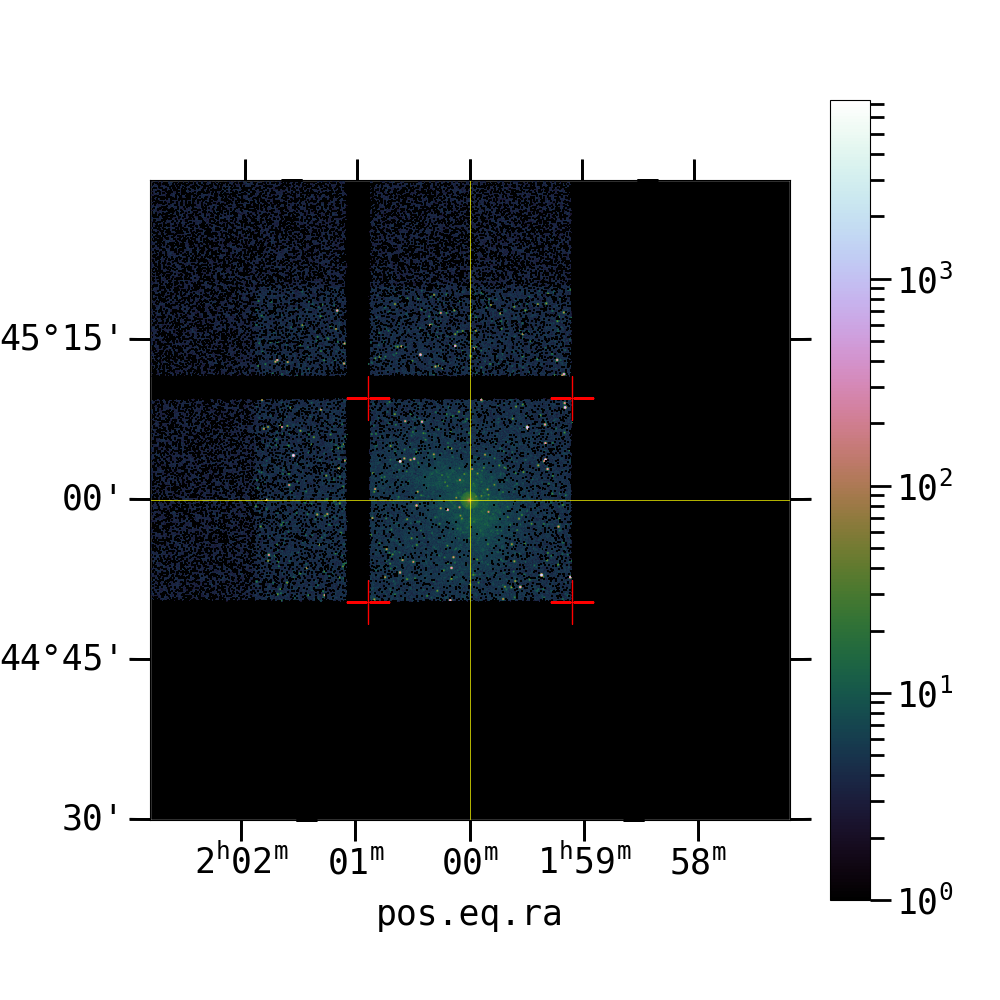 Xray Lum: 1.54e+41, Z_form: 1.66, \log M_halo= 13.1
Mass matters – The300 project
Quiz 2
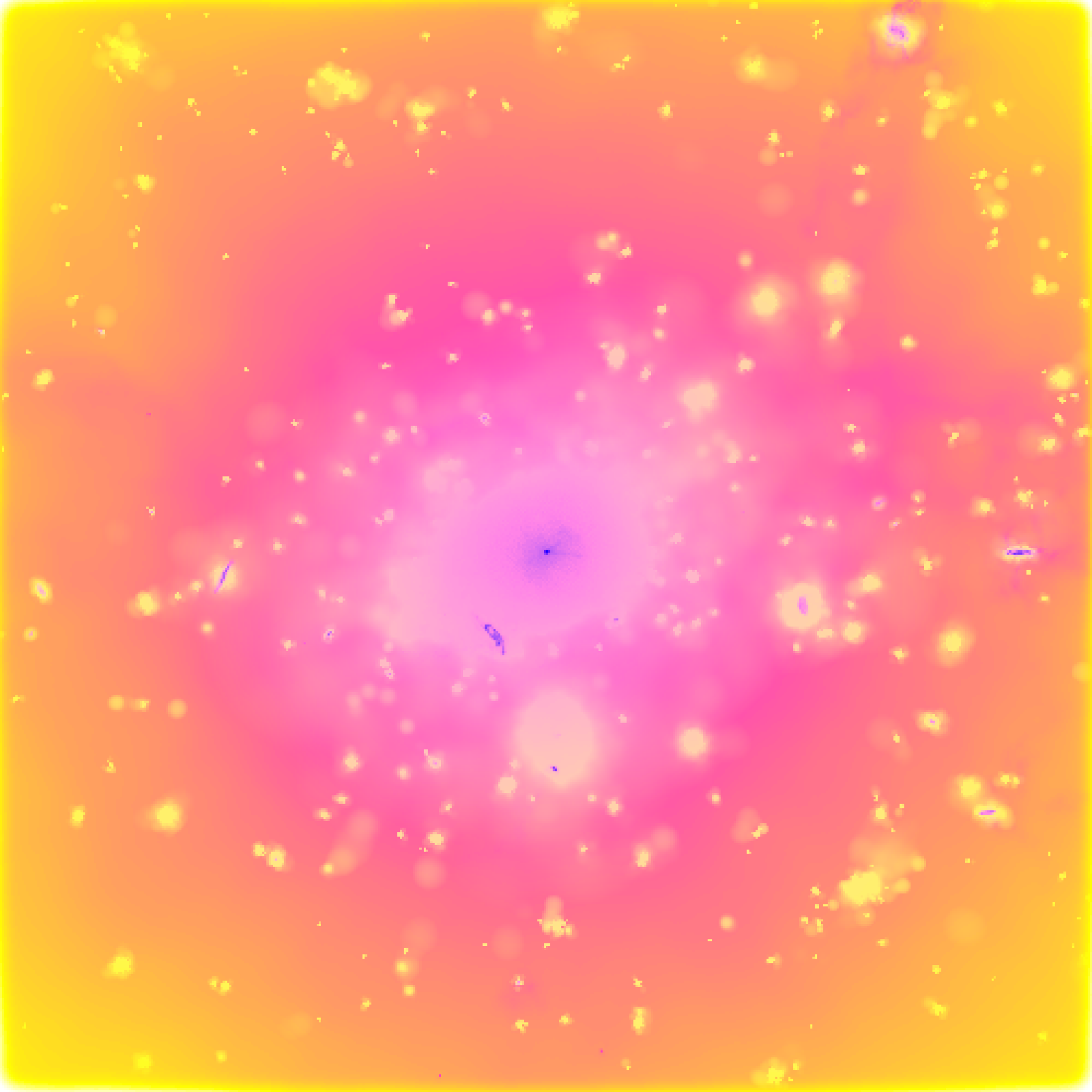 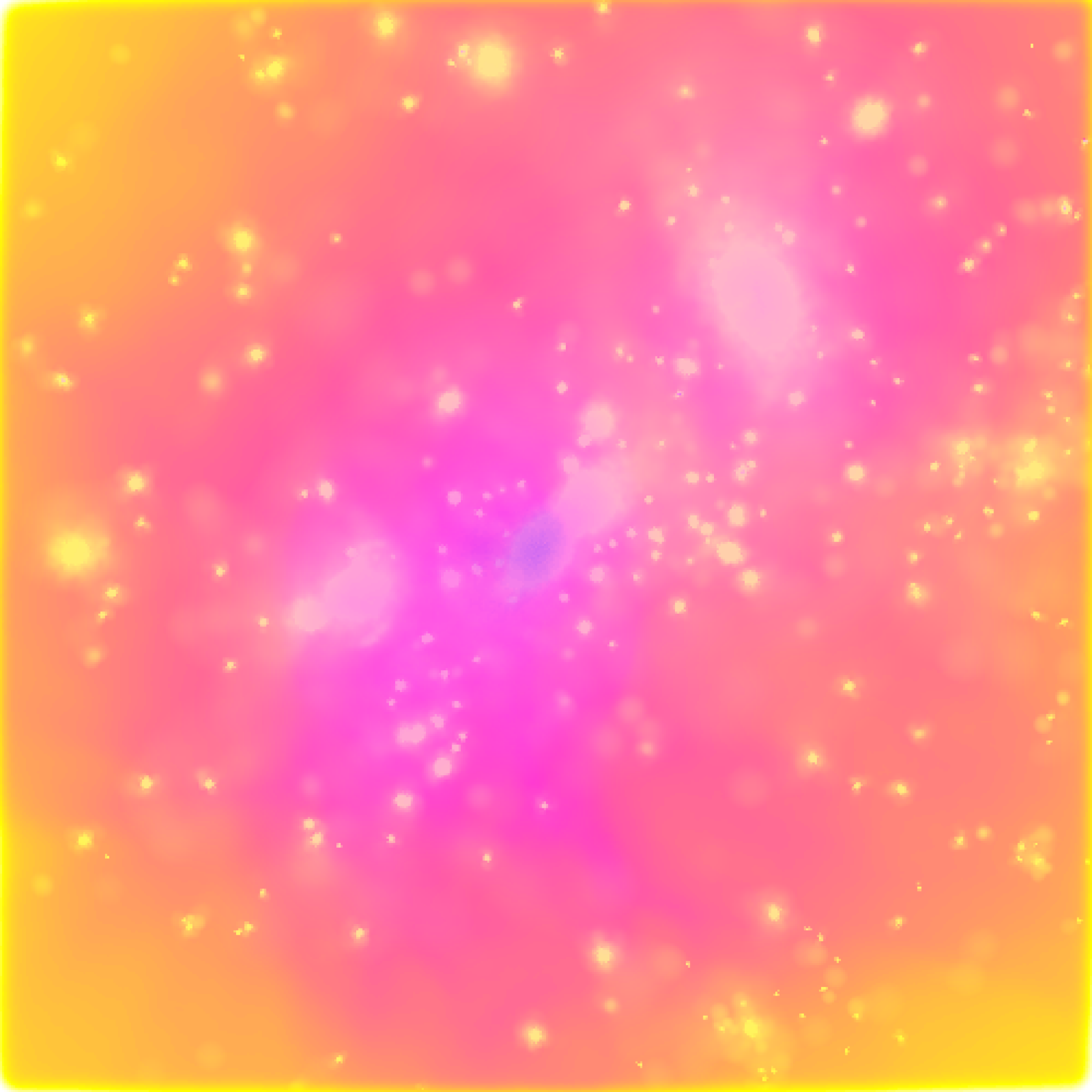 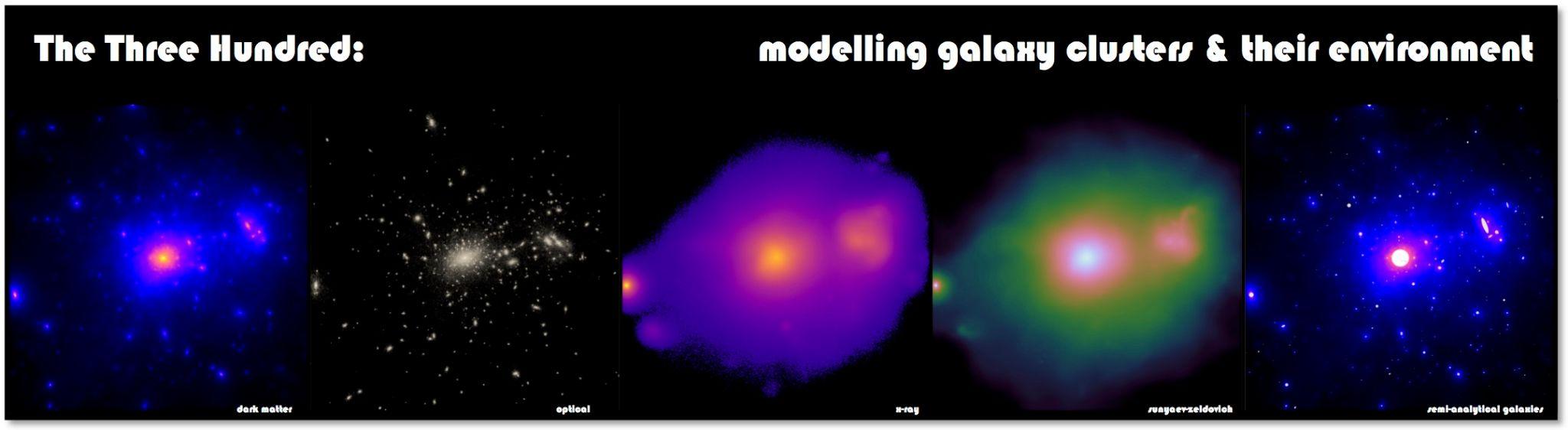 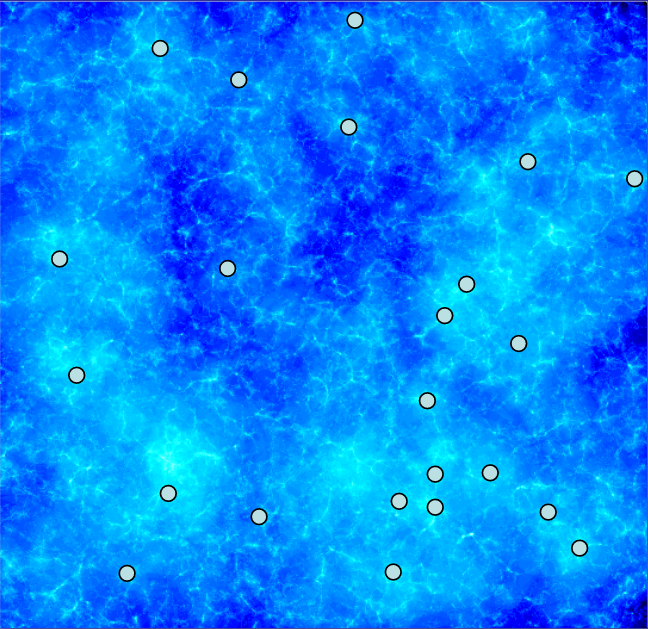 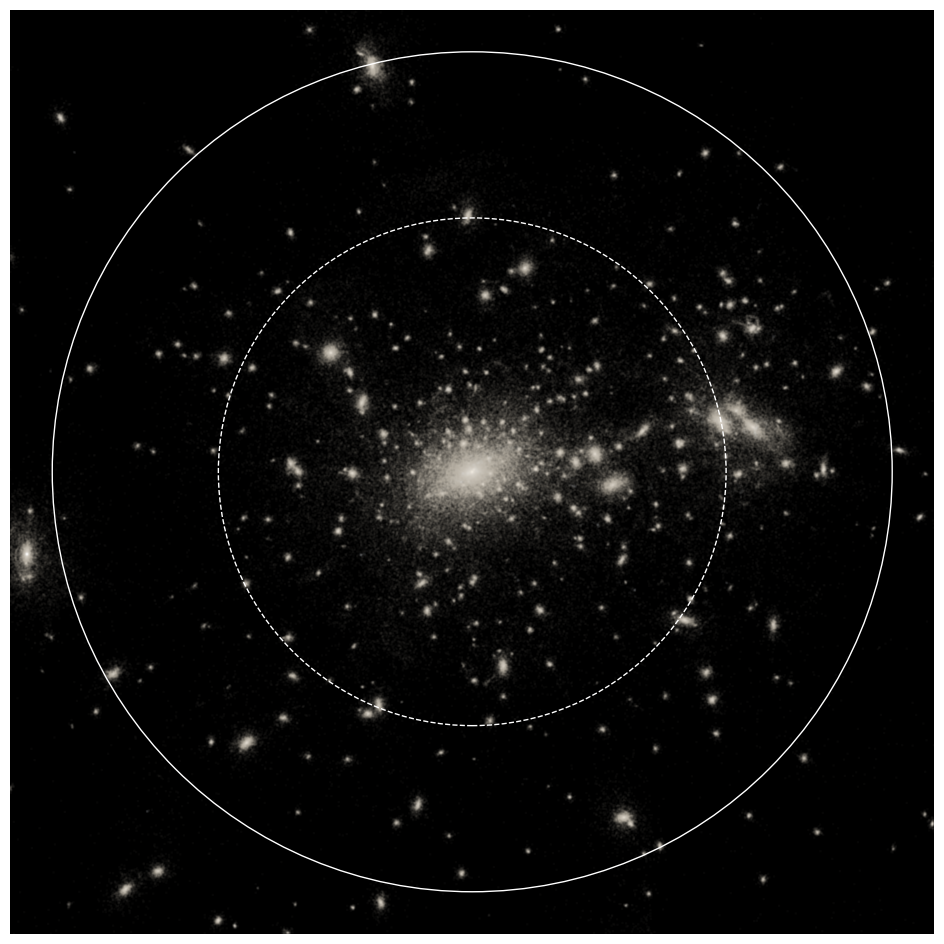 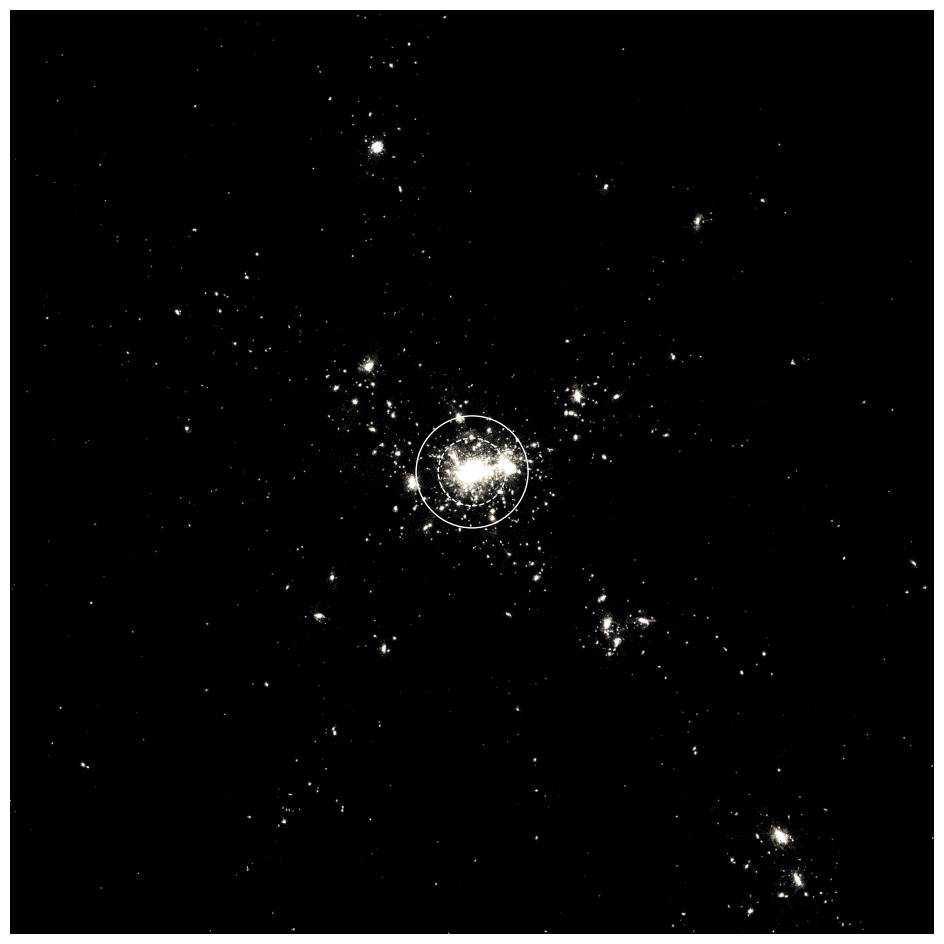 Mass complete samples
R500/R200 ~ 2Mpc/h
15 Mpc/h
Resolution: gas particle mass ~ 2e8 M☉/h
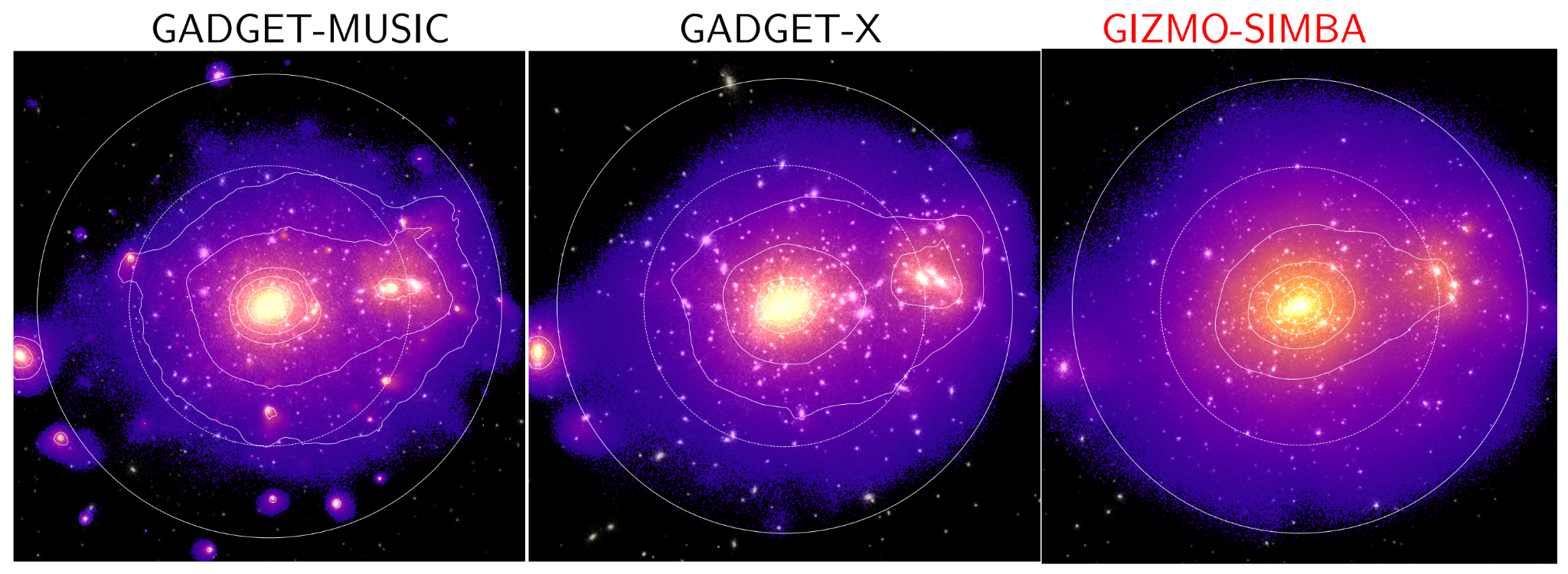 The300: Gizmo-Simba  – See Cui et al. 2022
More details about the SIMBA run can be found also at https://weiguangcui.github.io/assets/presentations/The_Three_Hundred_Presentation_STSci.pdf
The300 SIMBA run was calibrated by galaxy/stellar properties… But
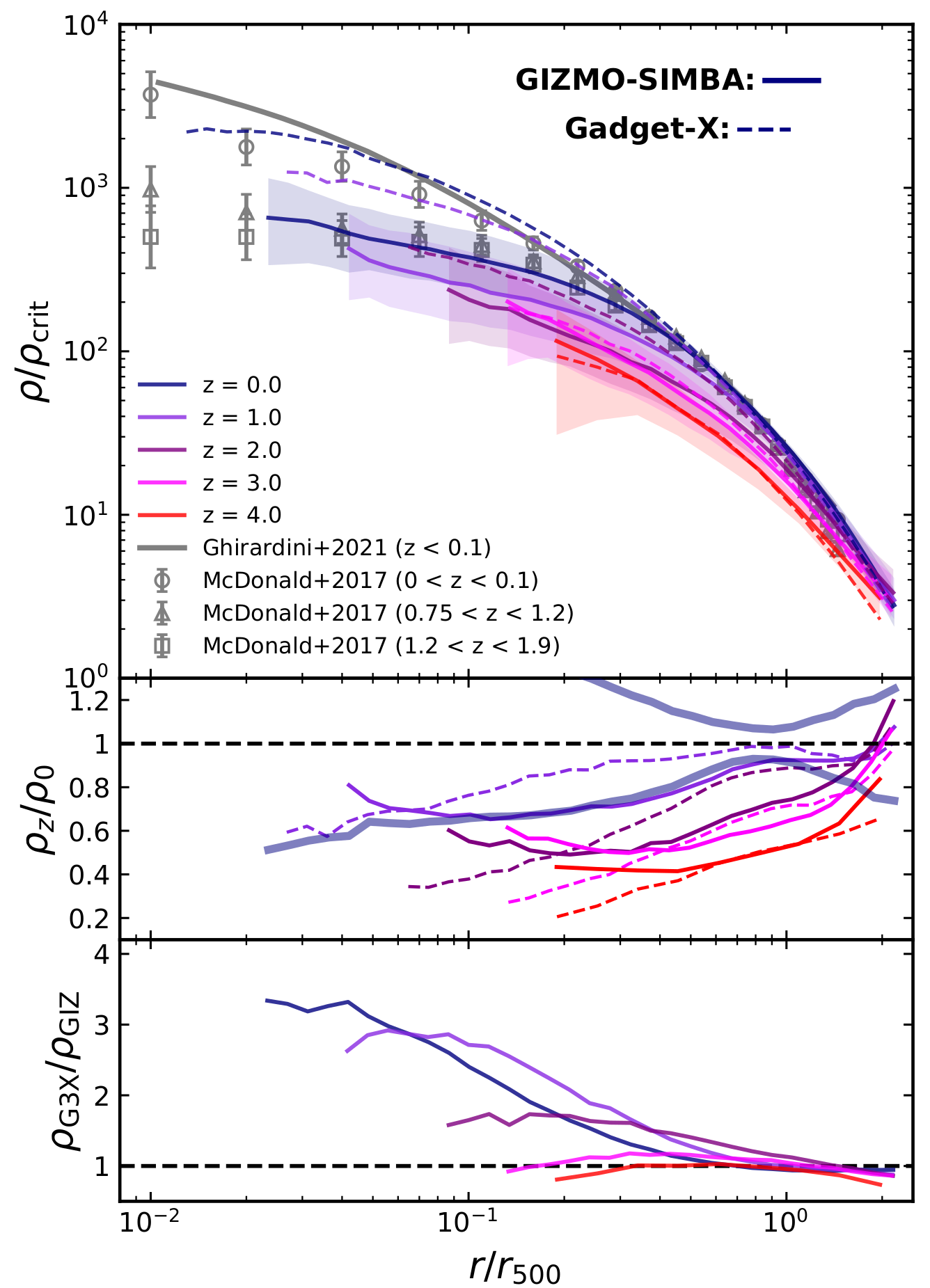 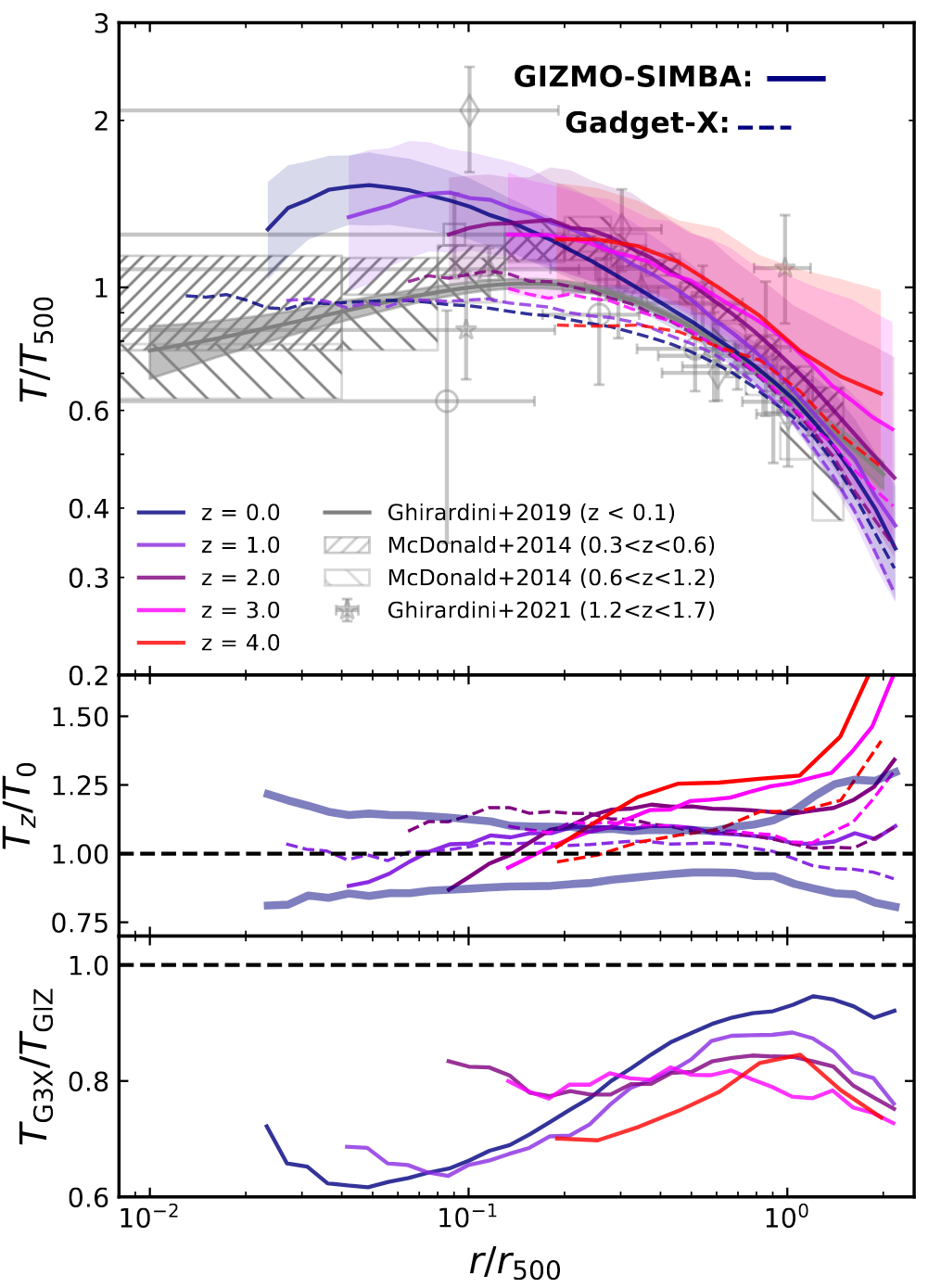 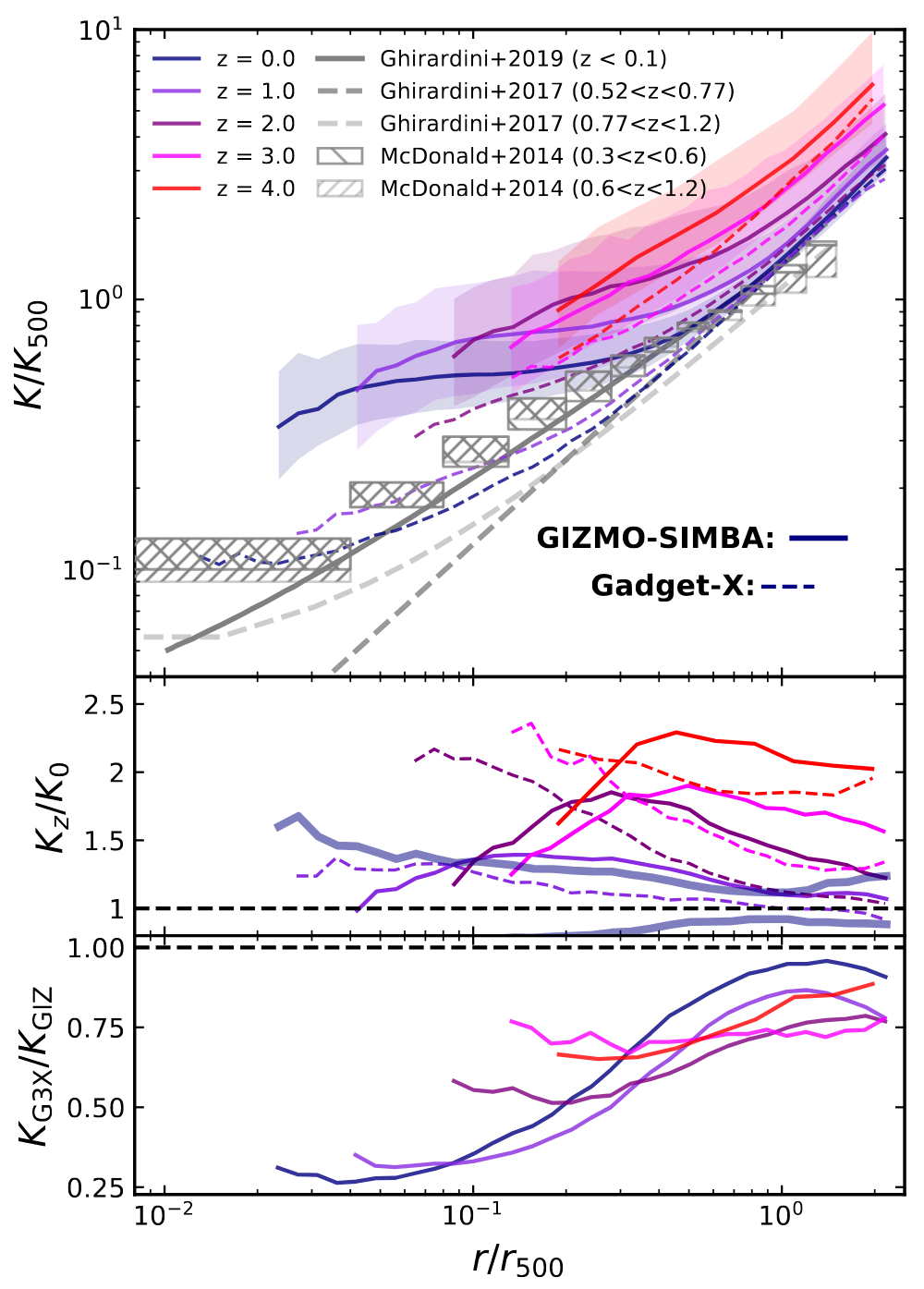 Li et al. submitted
The300: Simba-C with HR ICs ~10^7 M☉/h for gas mass
SIMBA-C, see the talk given by Renier
Expanding over the knee
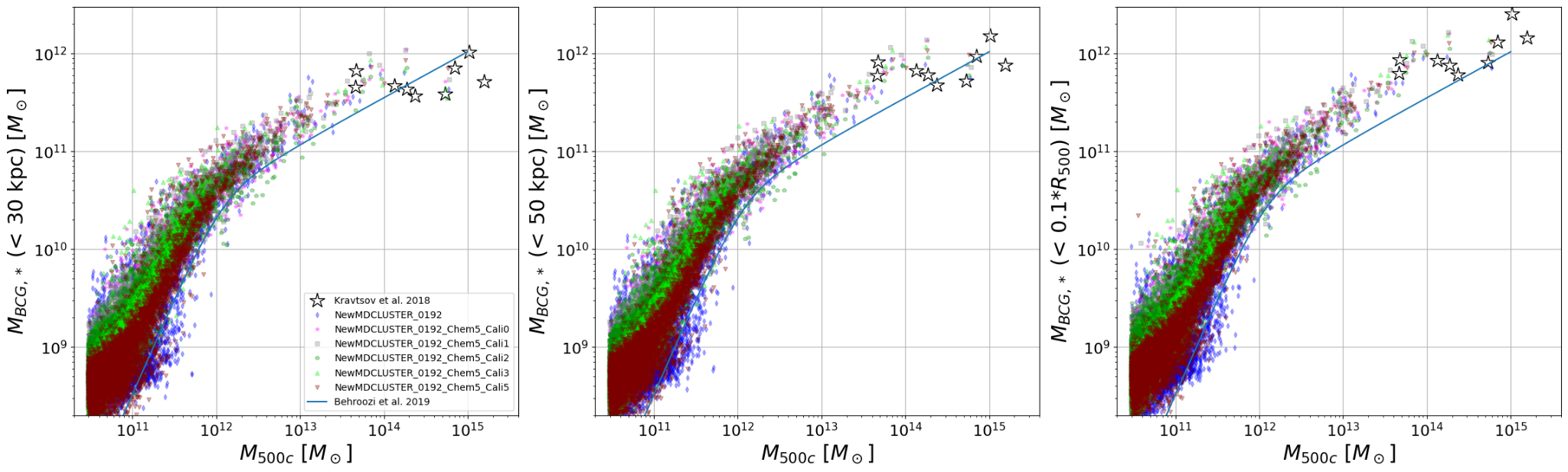 The300: Simba-C Calibration problems
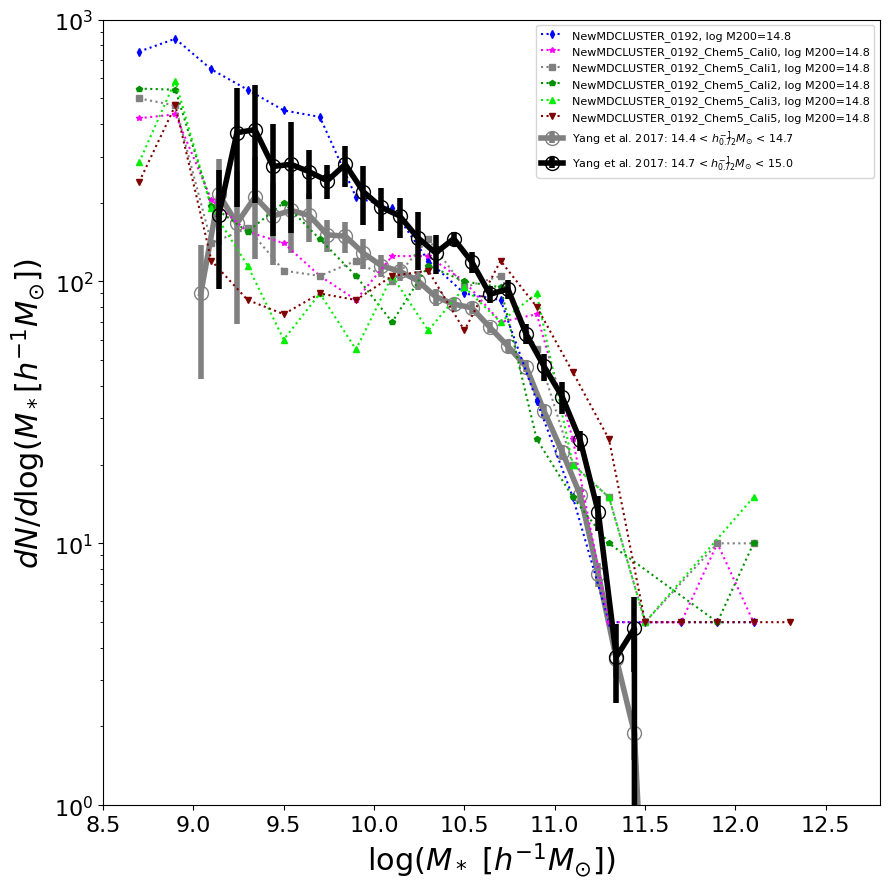 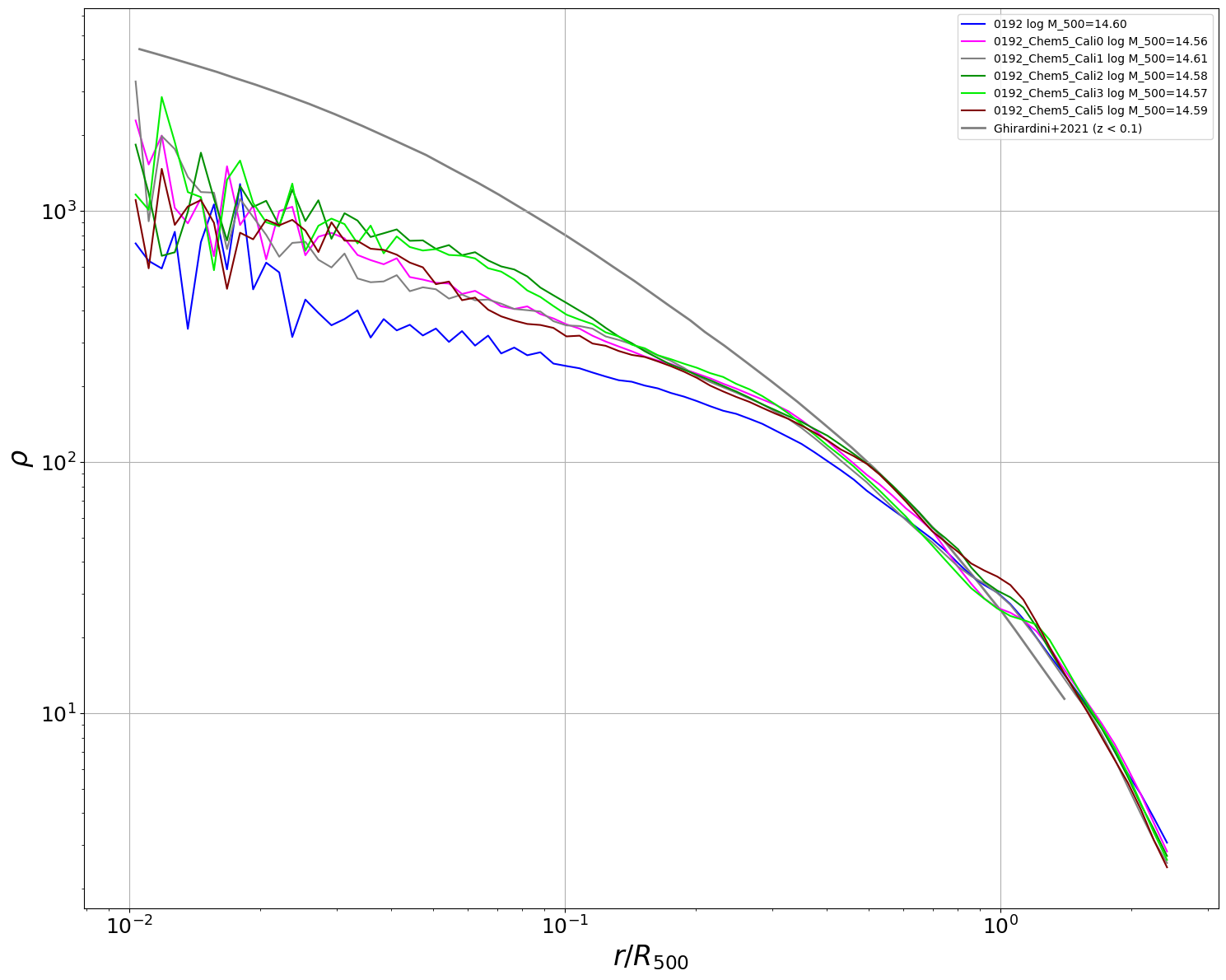 Case study – Coma cluster in collaboration with ELUCID
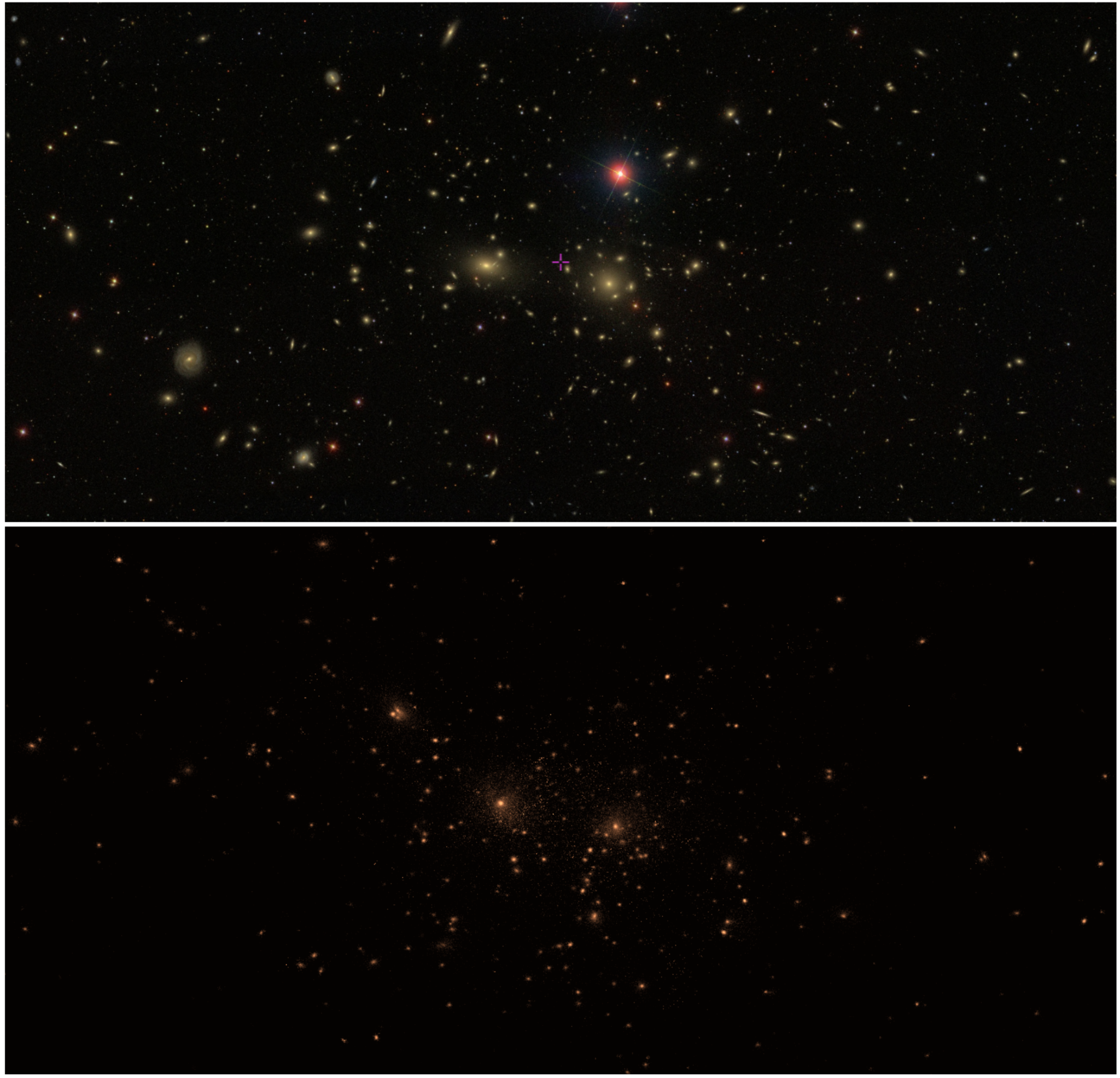 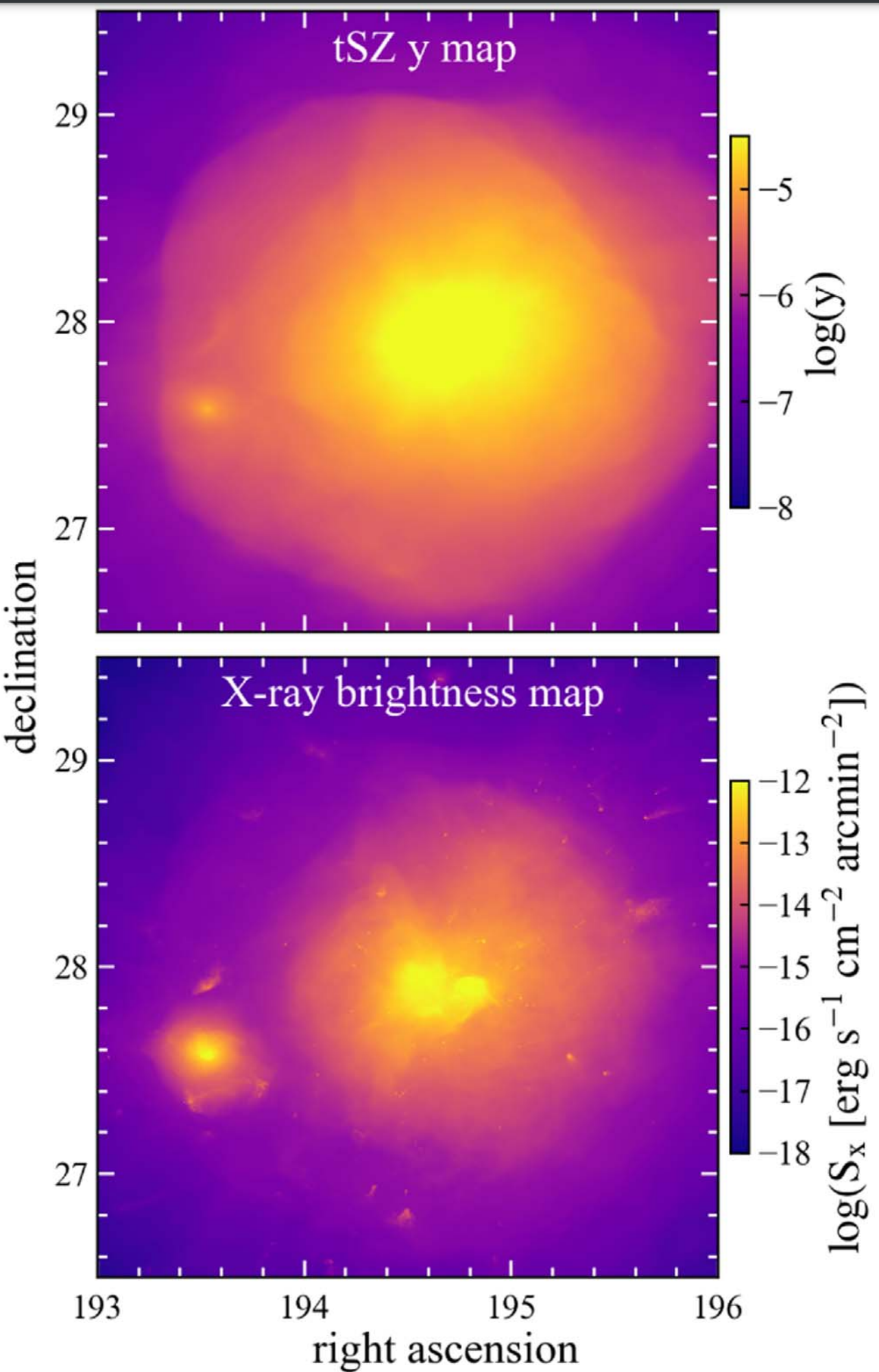 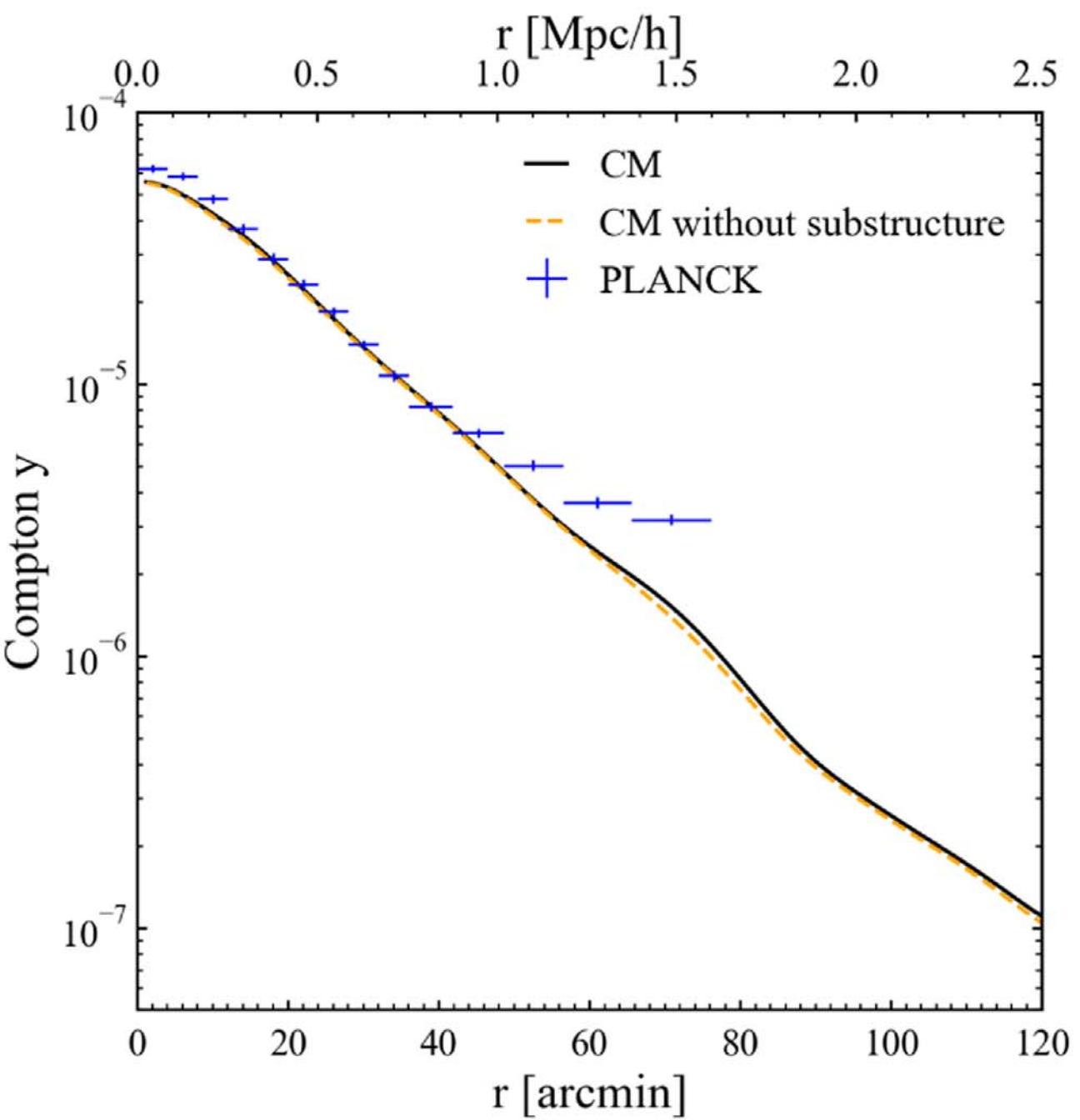 Li et al. 2022
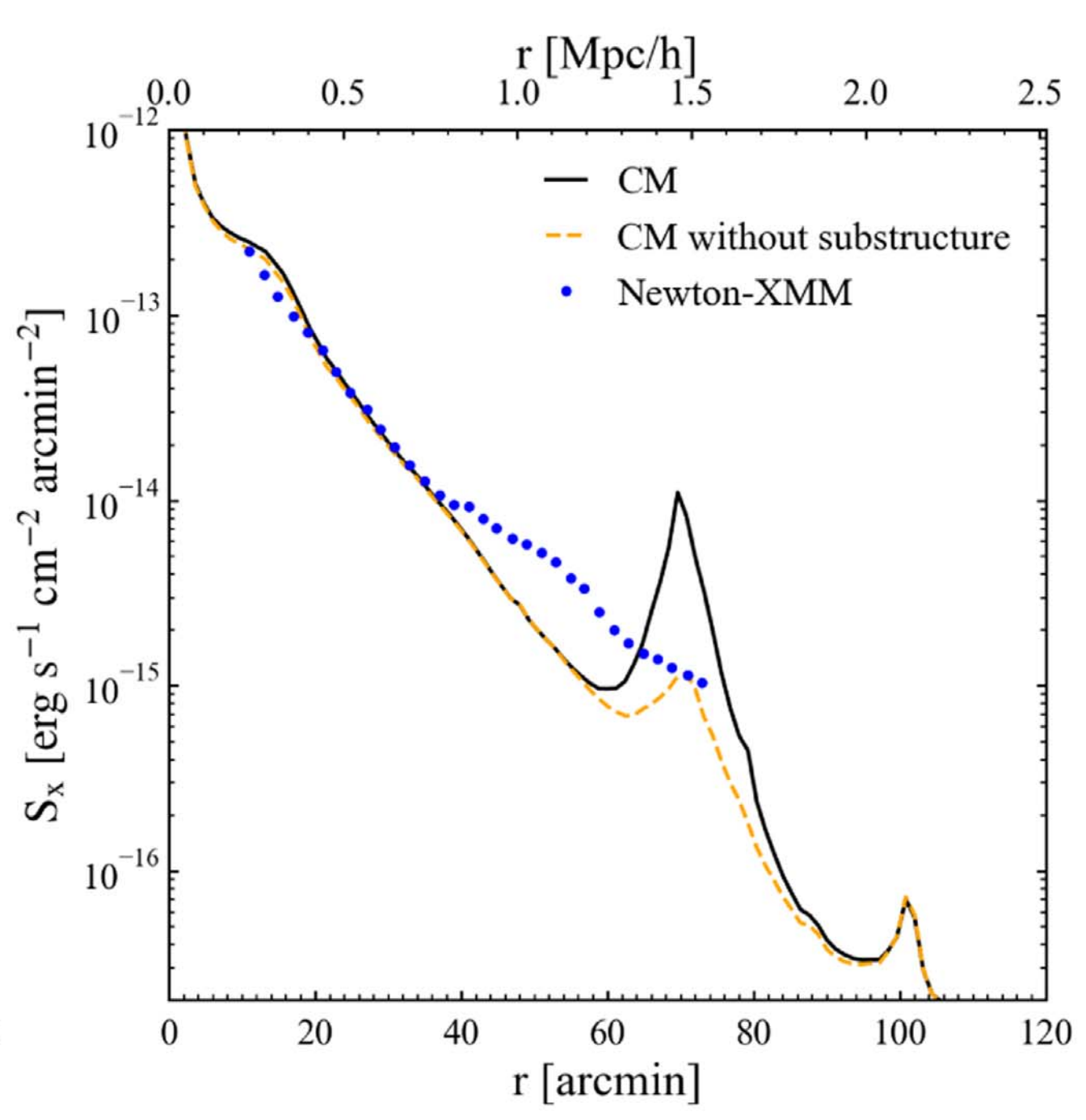 Conclusions
A lot of things matter in hydro-simulations, some are good, some are not.
I think many problems are deep down to the combination of 
Resolution
Baryon model
Parameter
Maybe ML?
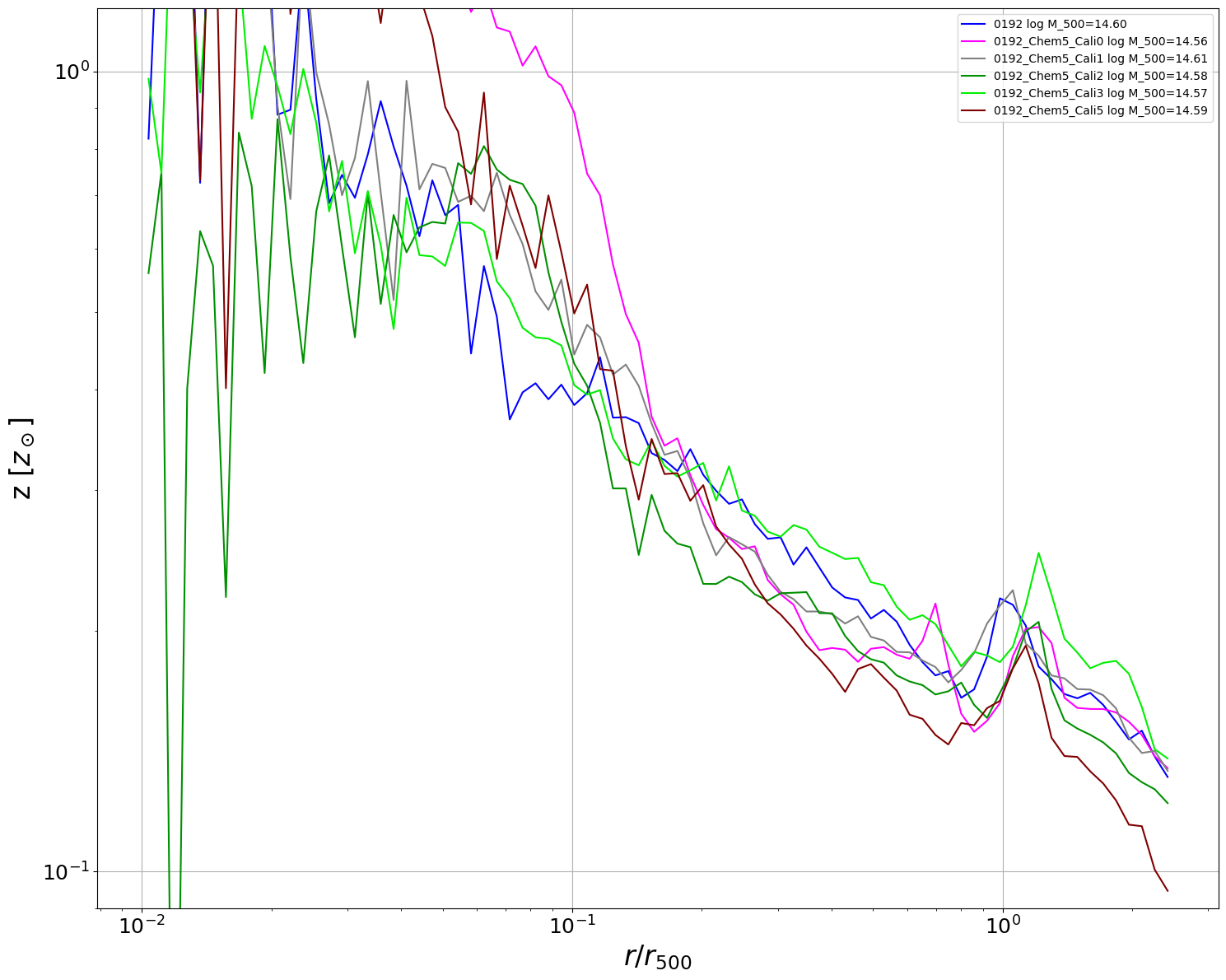 Gas metallicity
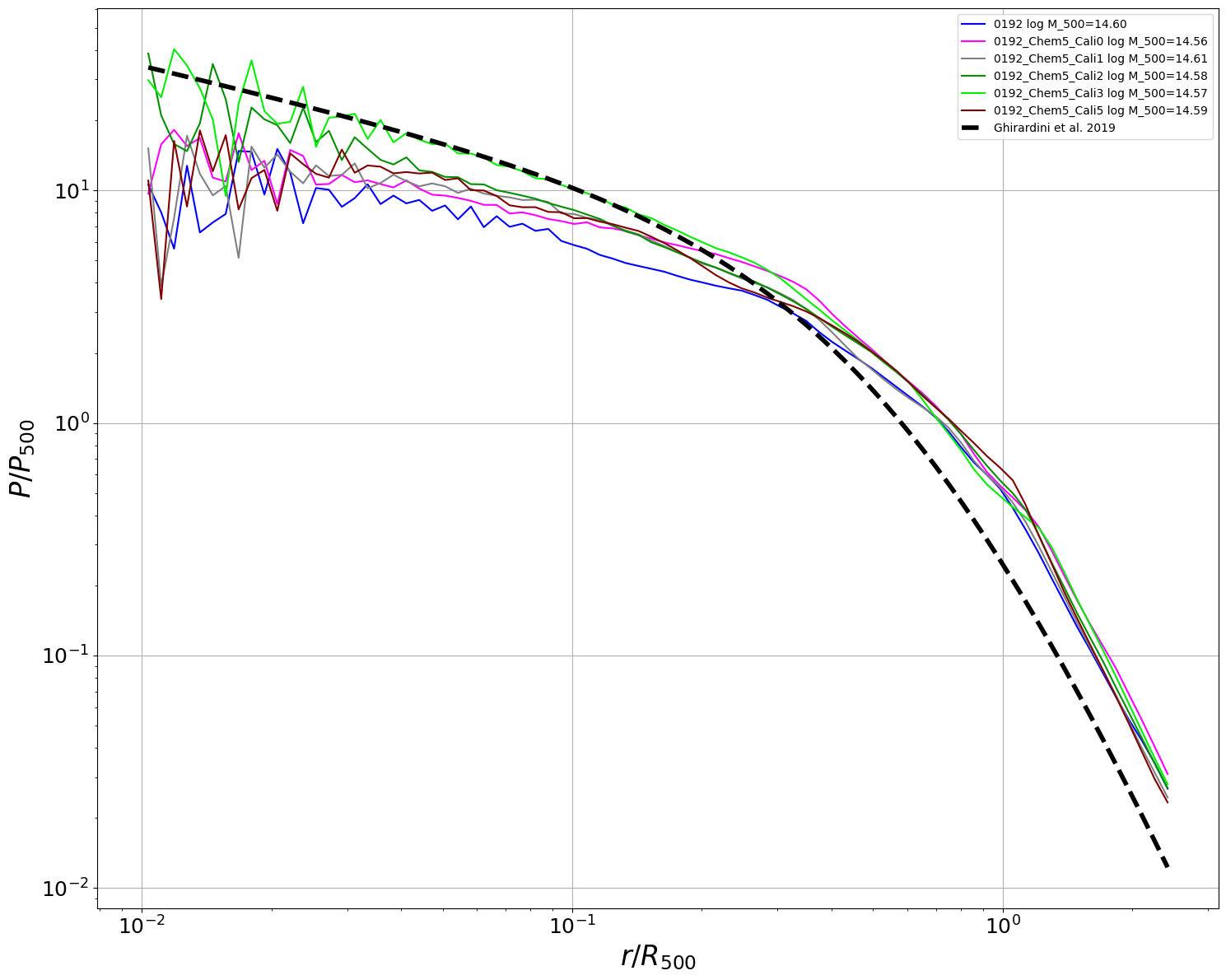 Pressure
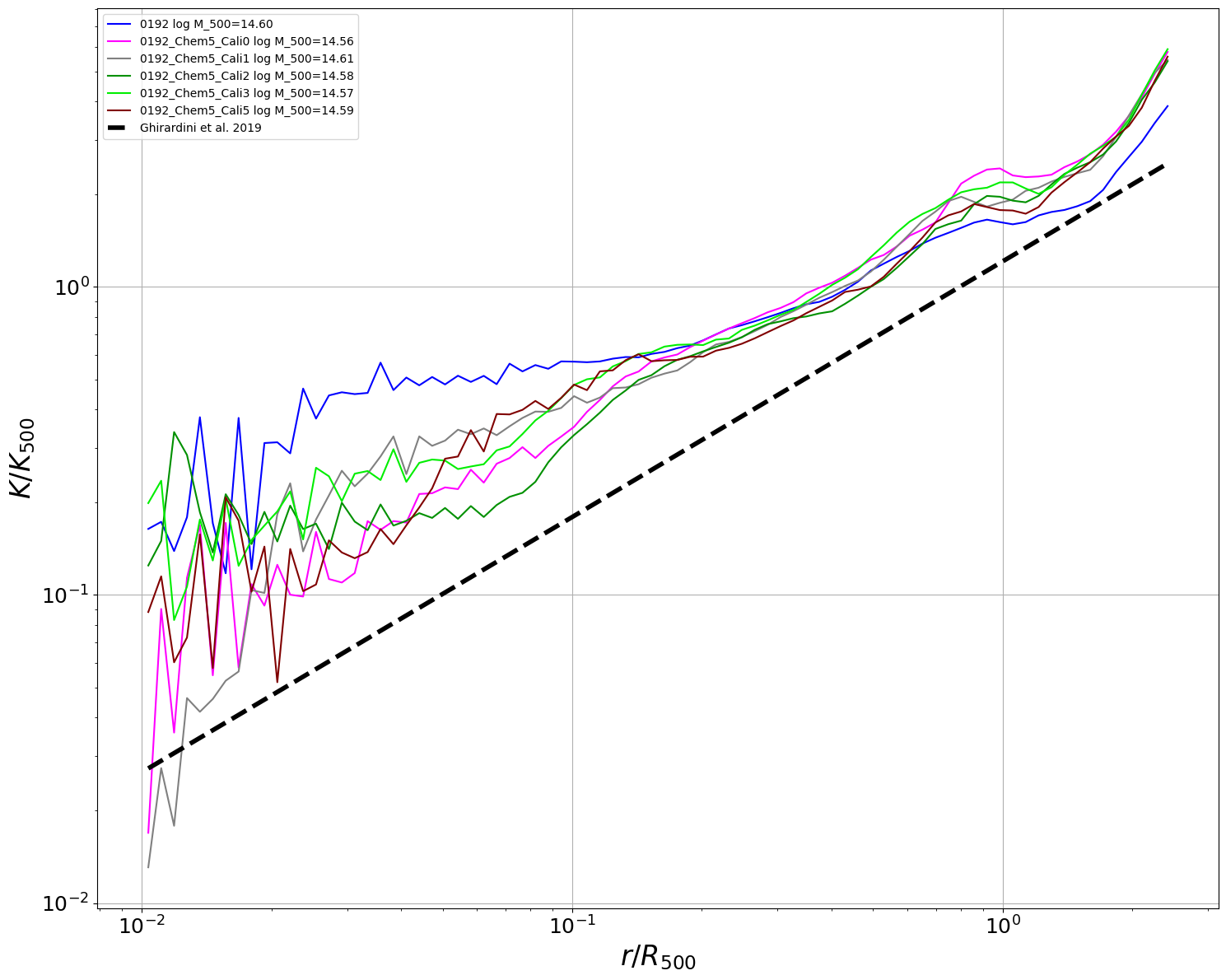 Entropy
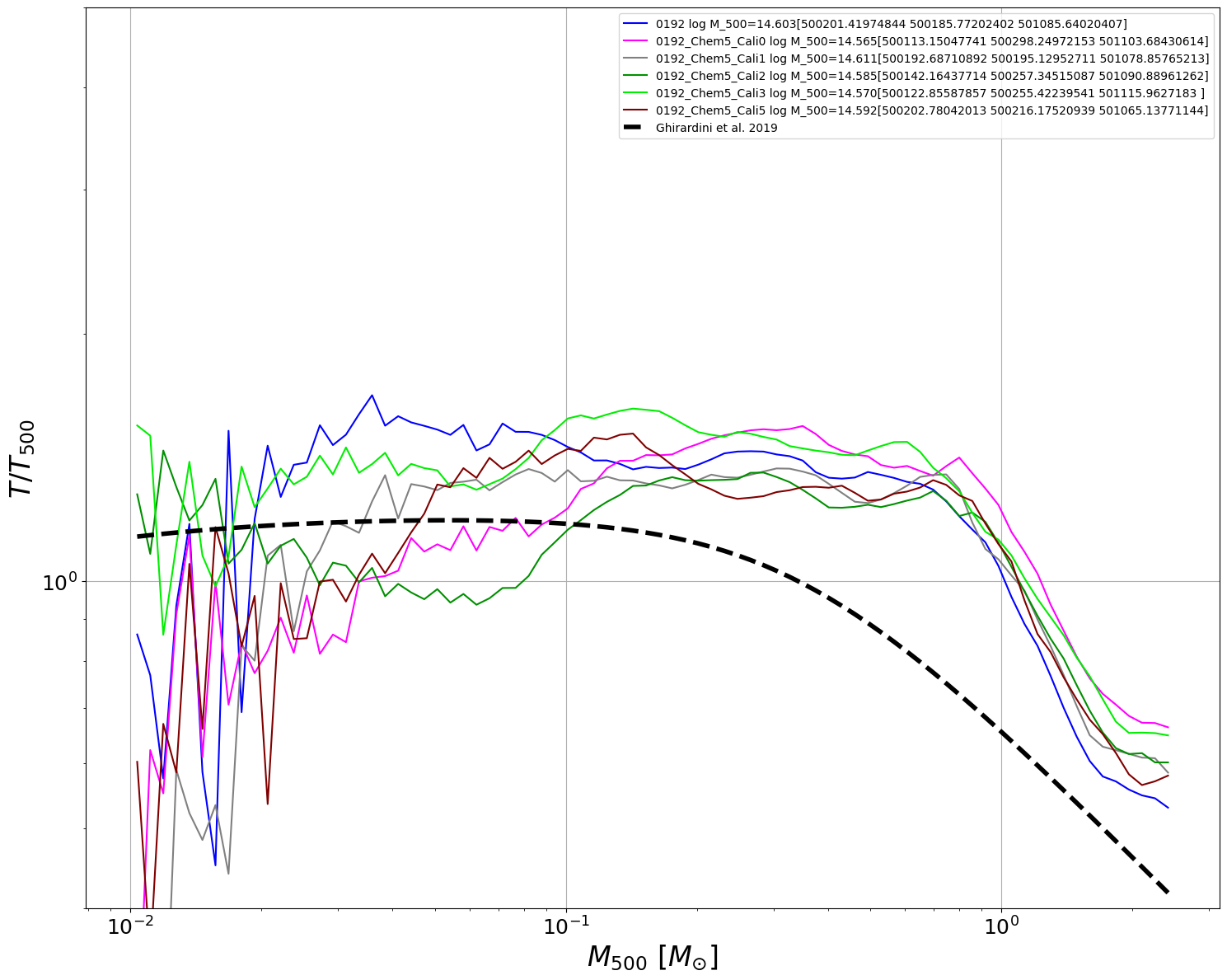 Temperature
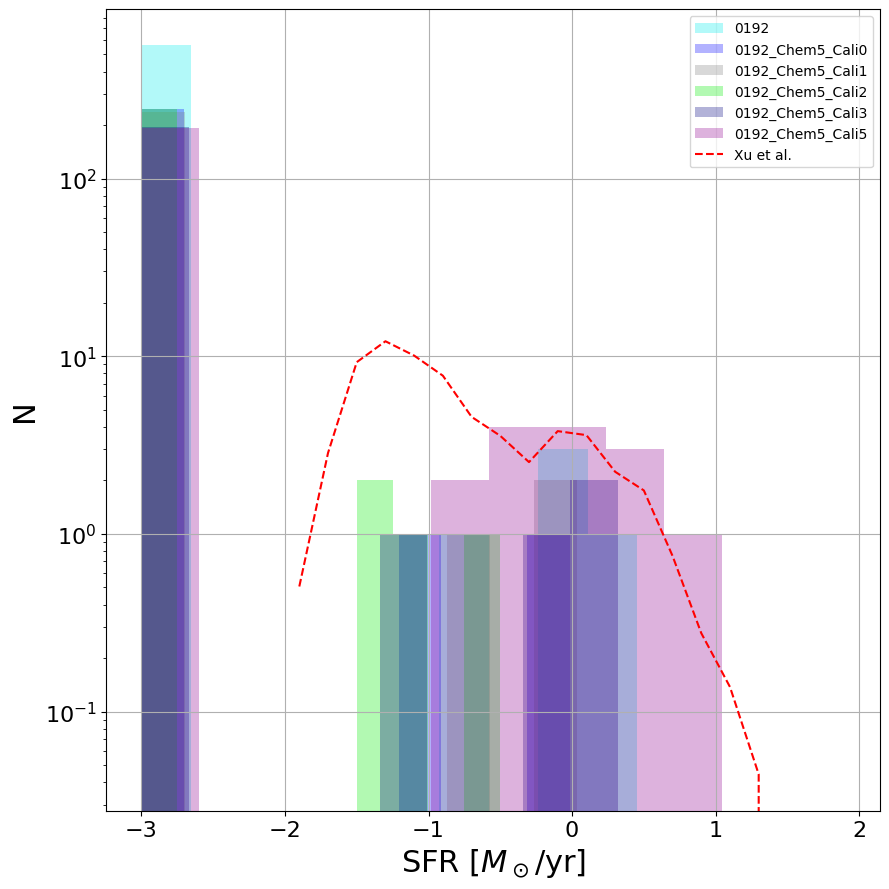 Quenching function
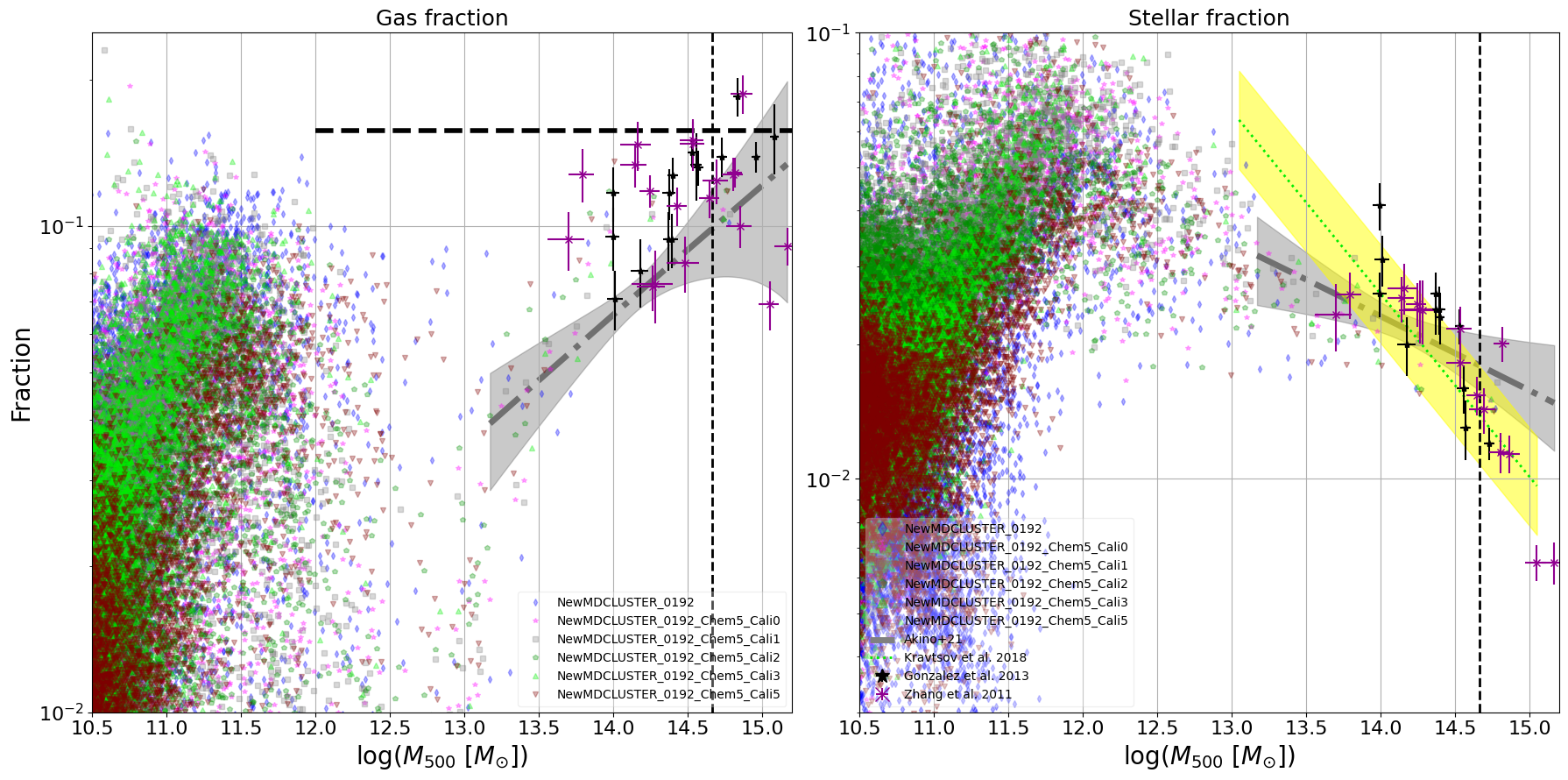